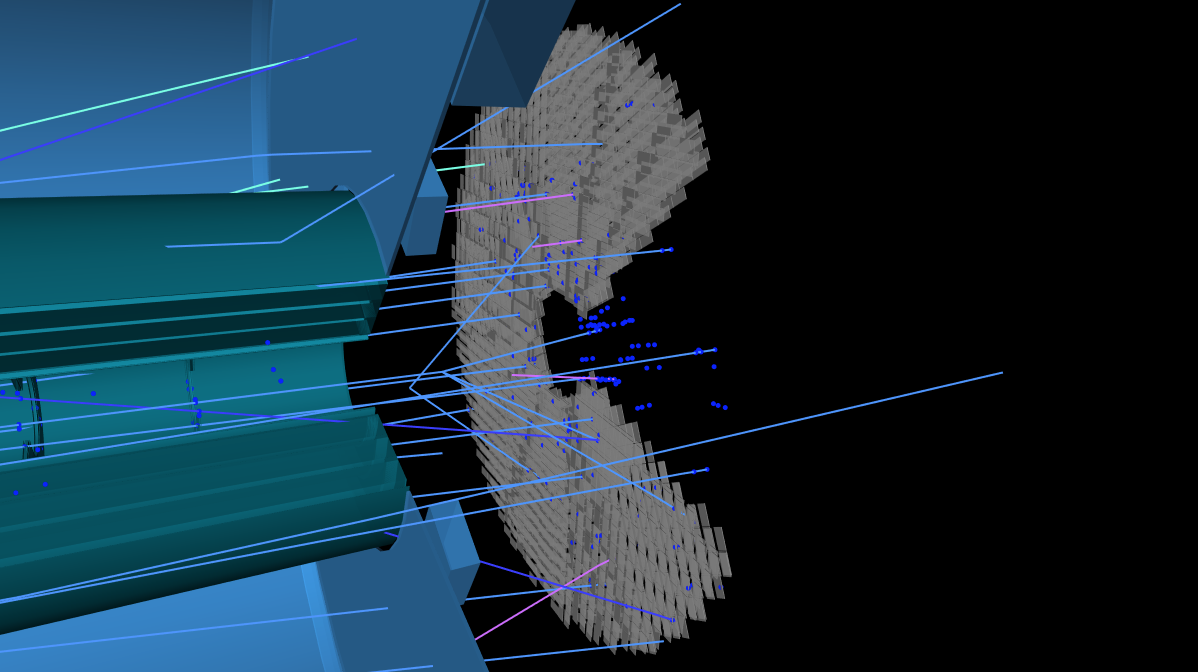 High Granularity Timing Detector
Ricardo Gonçalo (U. Coimbra, LIP) 
on behalf of the HGTD Group
ATLAS Week, Lisbon, October 2022
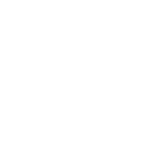 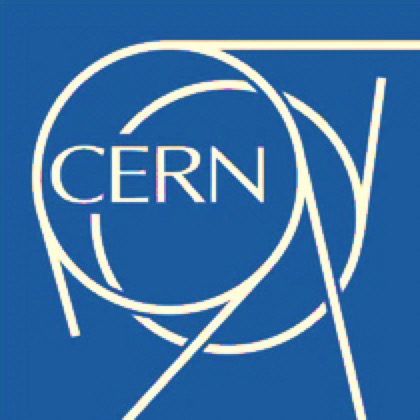 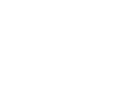 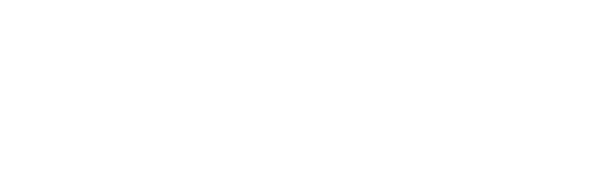 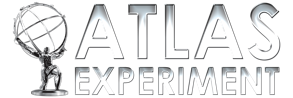 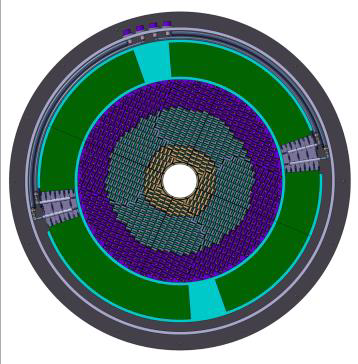 The High Granularity Timing Detector
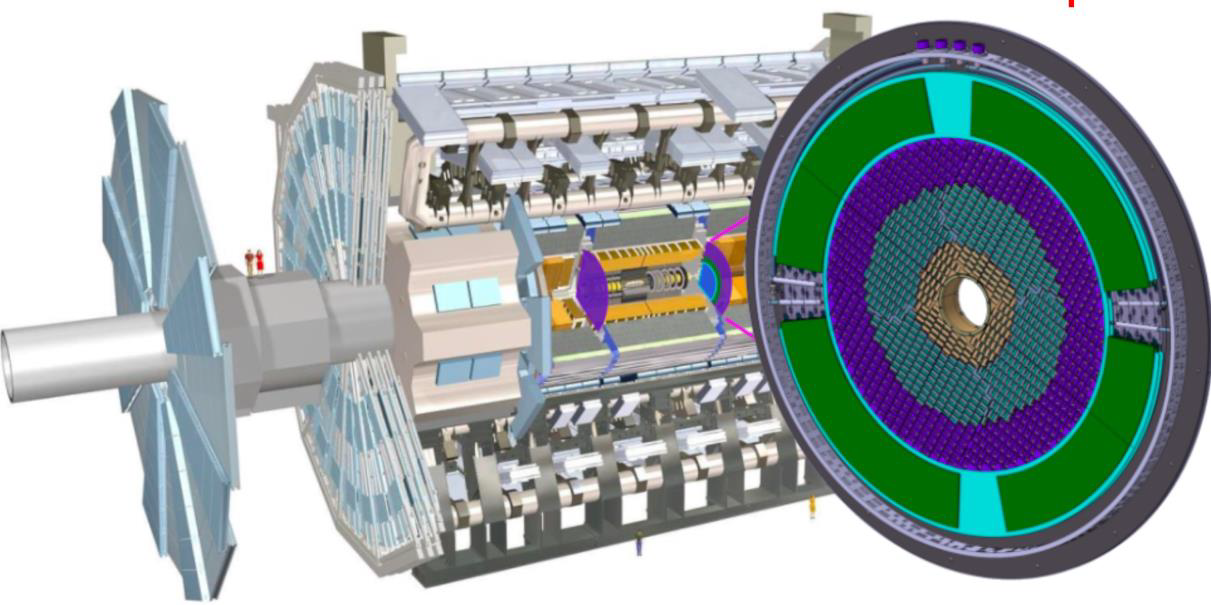 Two detector wheels between ITk and endcap:
z = ±3.5 m; 7.5 cm thick (+5 cm neutron moderator)
Active detector region: 2.4 < |η| < 4.0
8032 modules with 2 hybrids each (sensor + readout ASIC)
3.6 M channels; 1.3×1.3 mm2 pixels; 6.4 m2 active area
Radiation hardness: up to 2.5x1015 Neq /cm2, 2 MGy

Pileup rejection: 
Identify track vertex in forward region (poor ITk zVTX resolution)
30-50 ps/track, 35-70 ps/hit resolution
Luminosity measurement:
Count number of hits at 40 MHz to get bunch-by-bunch luminosity
Goal is 1% luminosity uncertainty
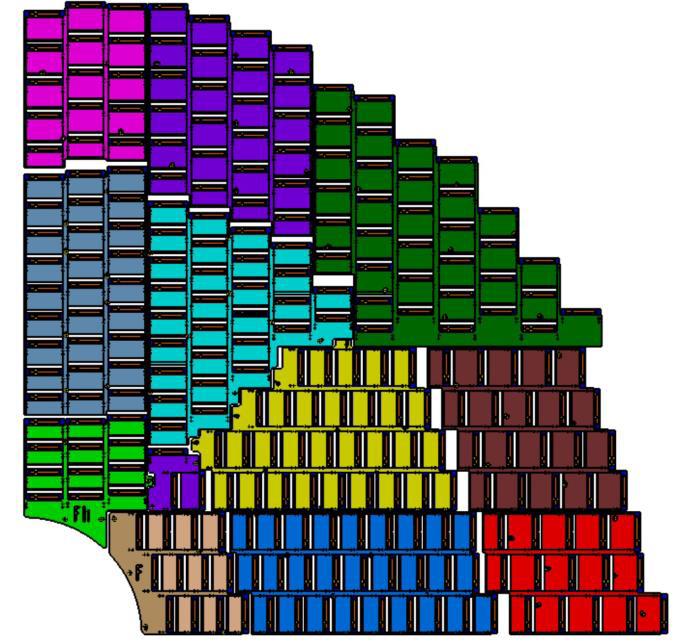 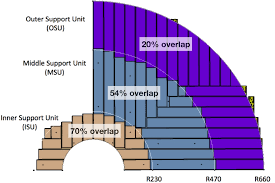 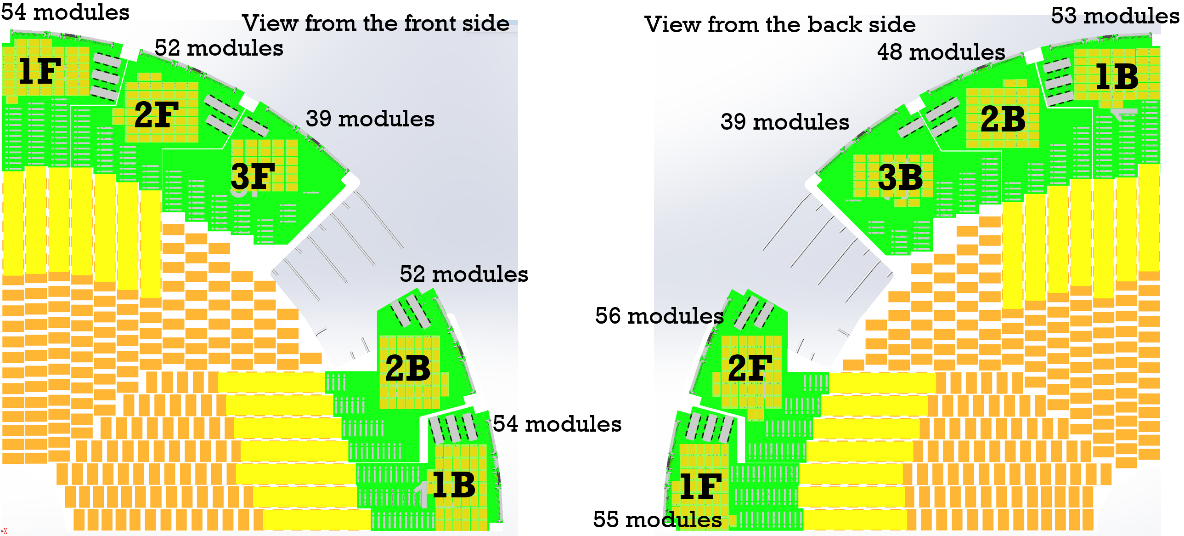 R.Gonçalo
ATLAS Week Lisbon
2
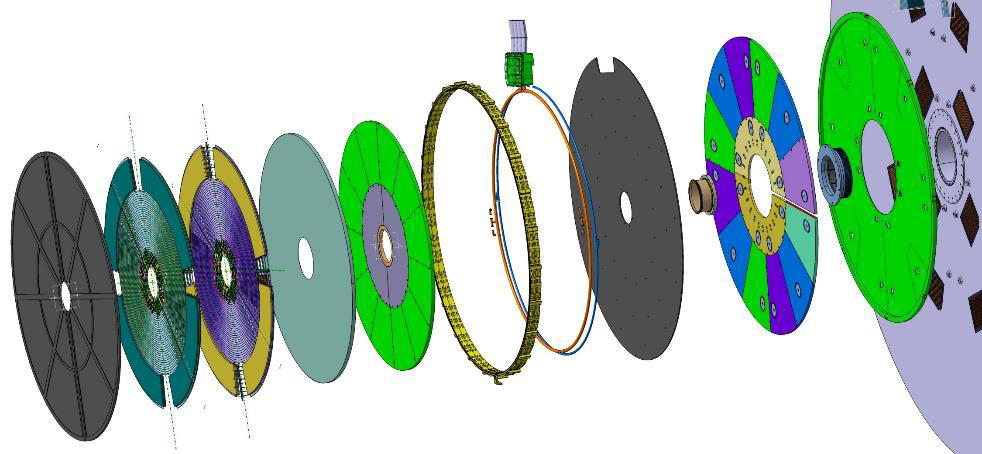 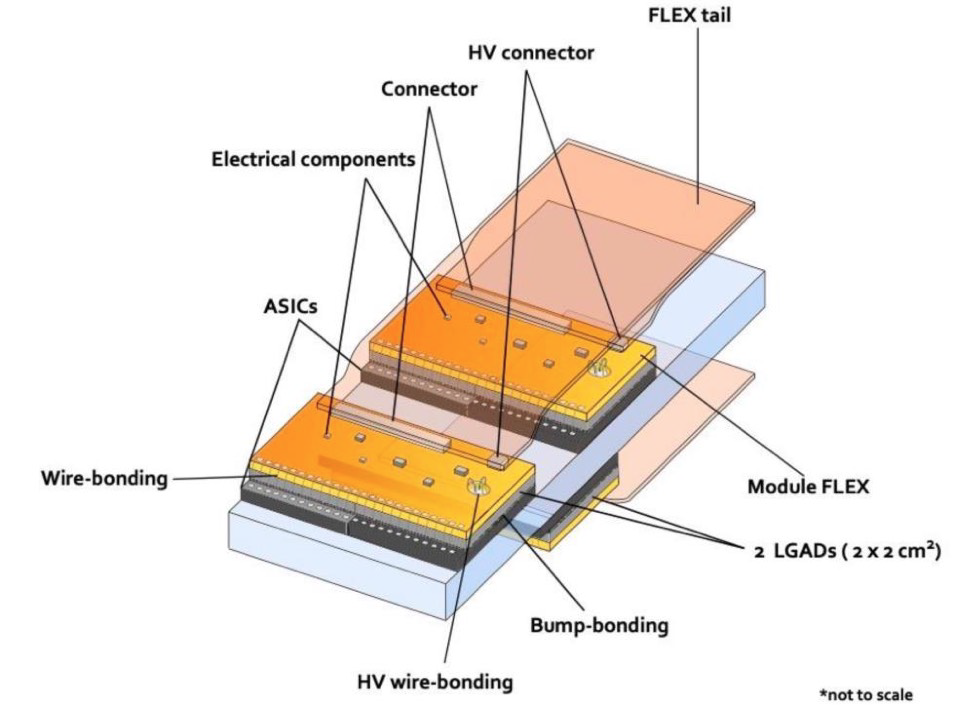 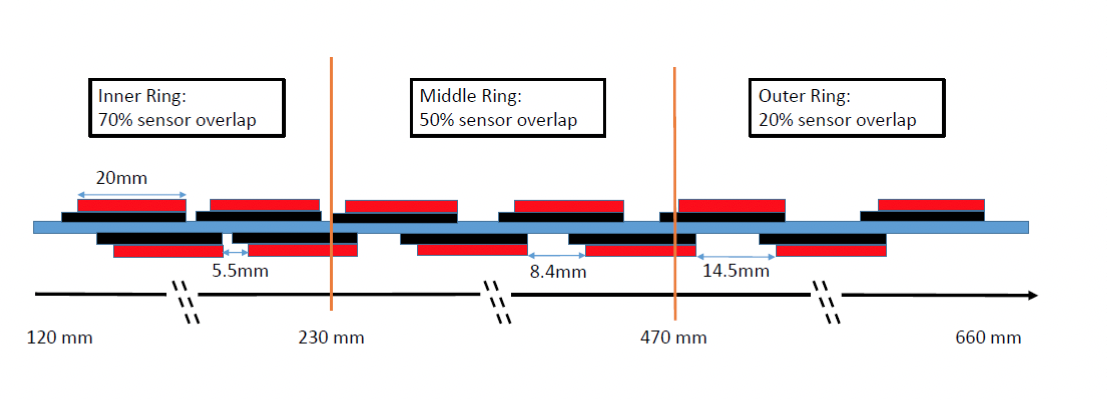 Outer ring and CO2 lines
External moderator
Internal moderator
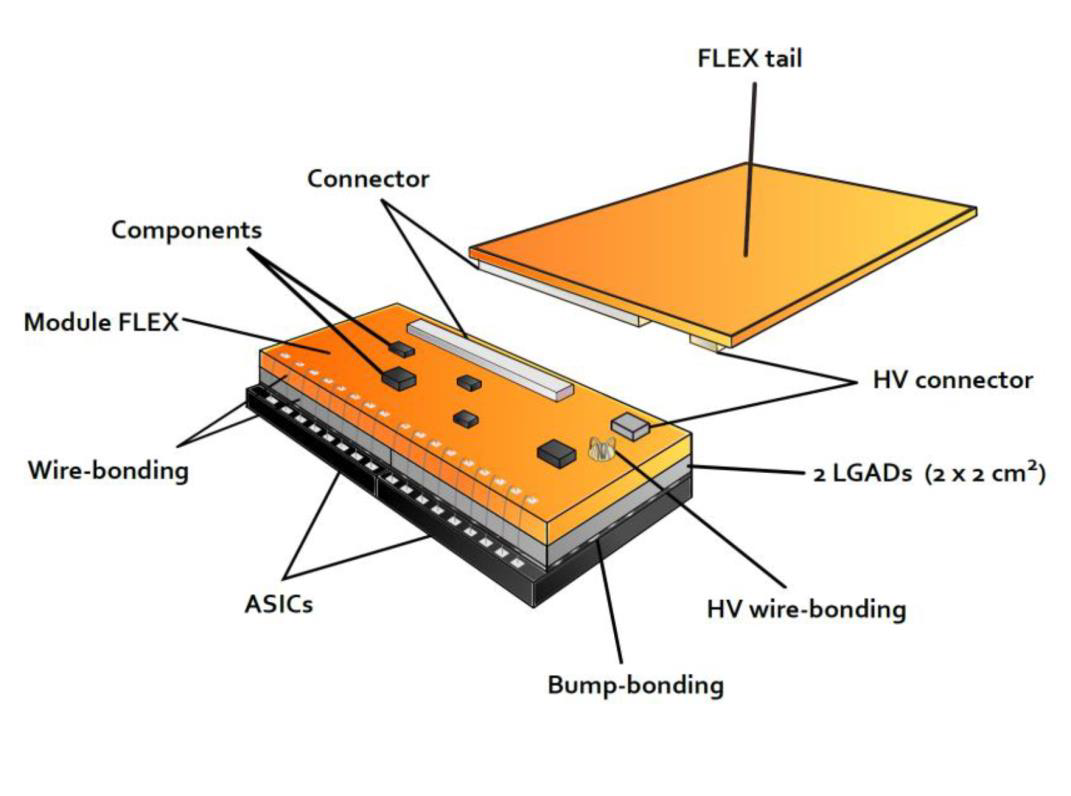 HGTD Modules:
LGADs bump-bonded to two ALTIROC ASICs: 2×2 cm2
15×15 pads of 1.3×1.3 mm2
Operated at -30 °C (CO2 cooling) to cope with radiation damage
Low Gain Avalanche Detector (LGAD) sensors: 
Mounted on both sides of cooling disks
Active region: 12 cm < r < 64 cm
Peripheral electronics: 64 cm < r < 100 cm
Three regions with different sensor overlap
Neutron moderator (5cm) to shield detector from backscattered neutrons
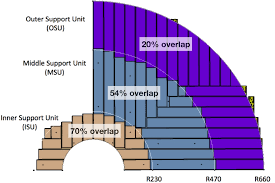 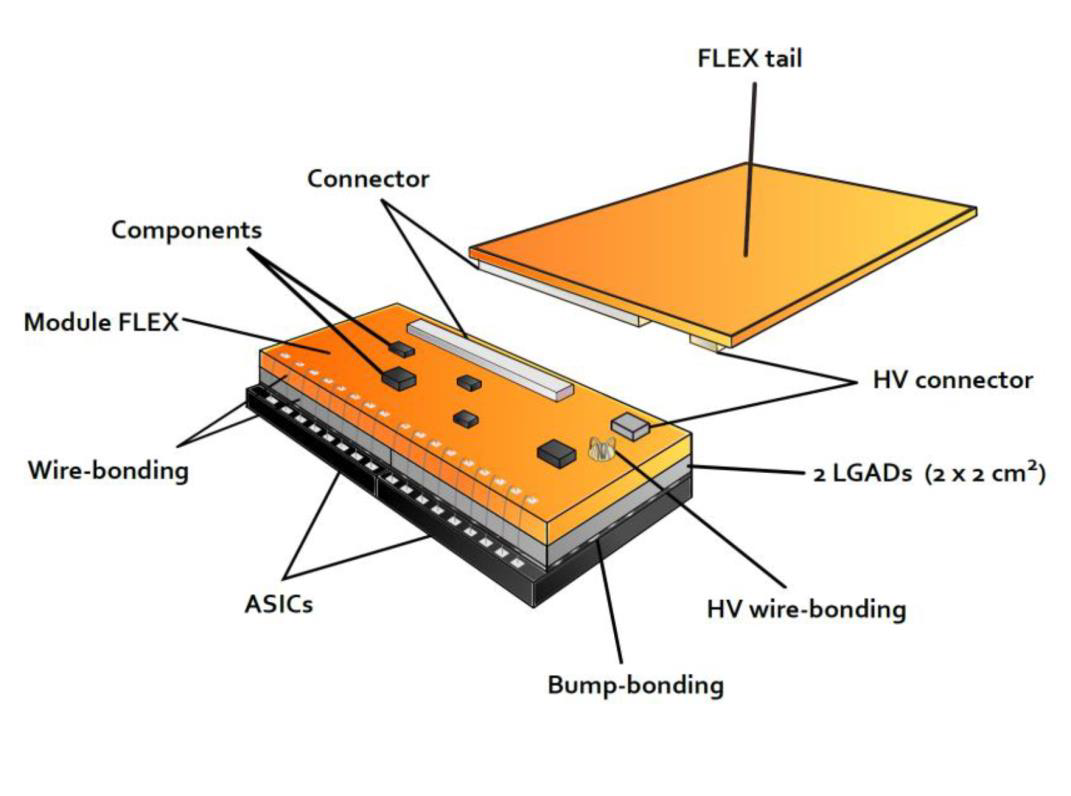 3
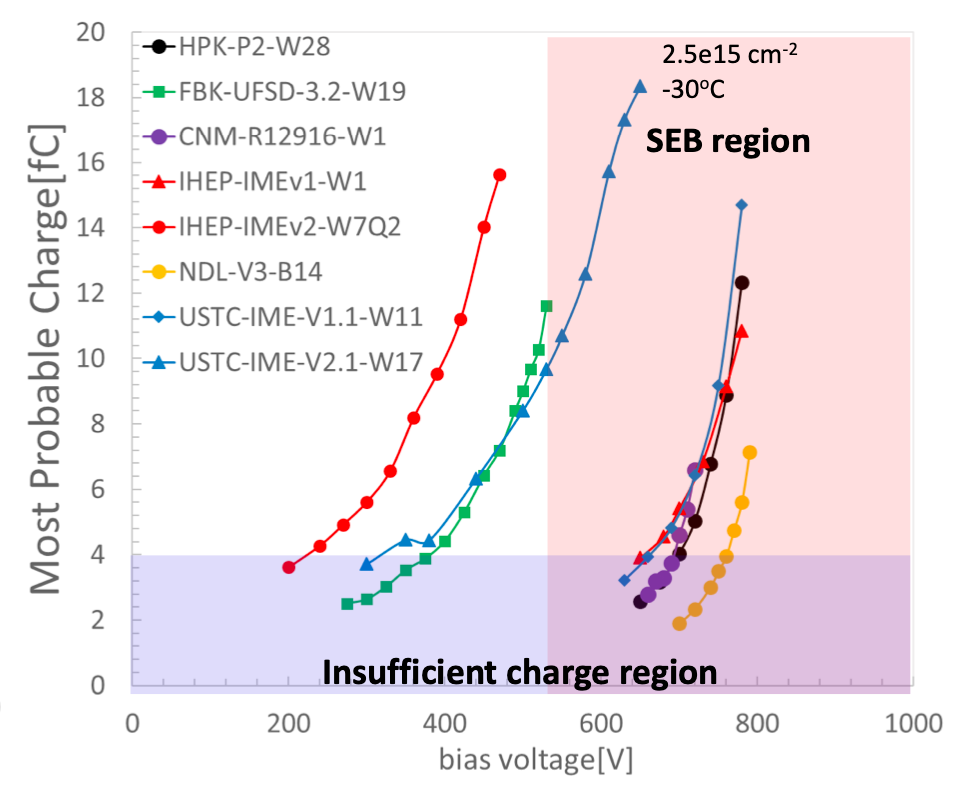 Low Gain Avalanche Detector Sensors
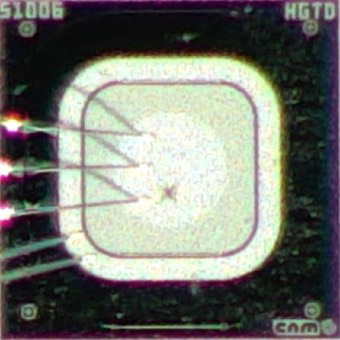 Aim for 70 ps/hit timing resolution after full irradiation
Thin ≈50 μm active layer on thick ≈300 μm substrate
Multiplication layer 
Affected by irradiation originated defects (acceptor removal)
Compensated by higher bias voltage up to a point
Single Event Burnout (SEB) in irradiated sensors at high HV 
Above 12 V/μm or ≈600 V/50 μm wafers
Robustness improved by carbon-enriched gain layer 
Only carbon-enriched gain layer modules viable for operation
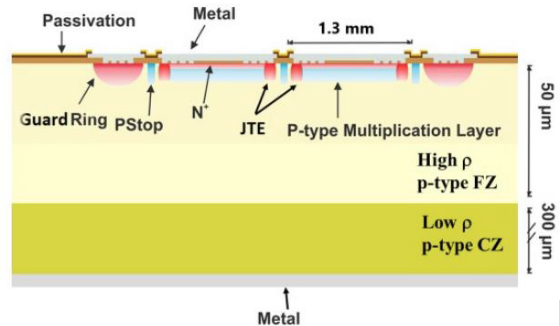 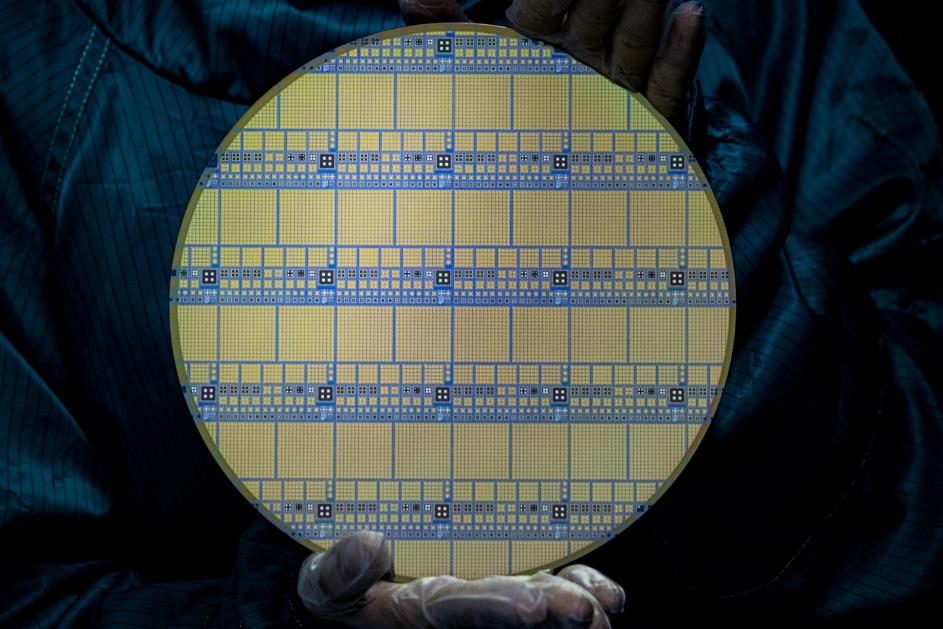 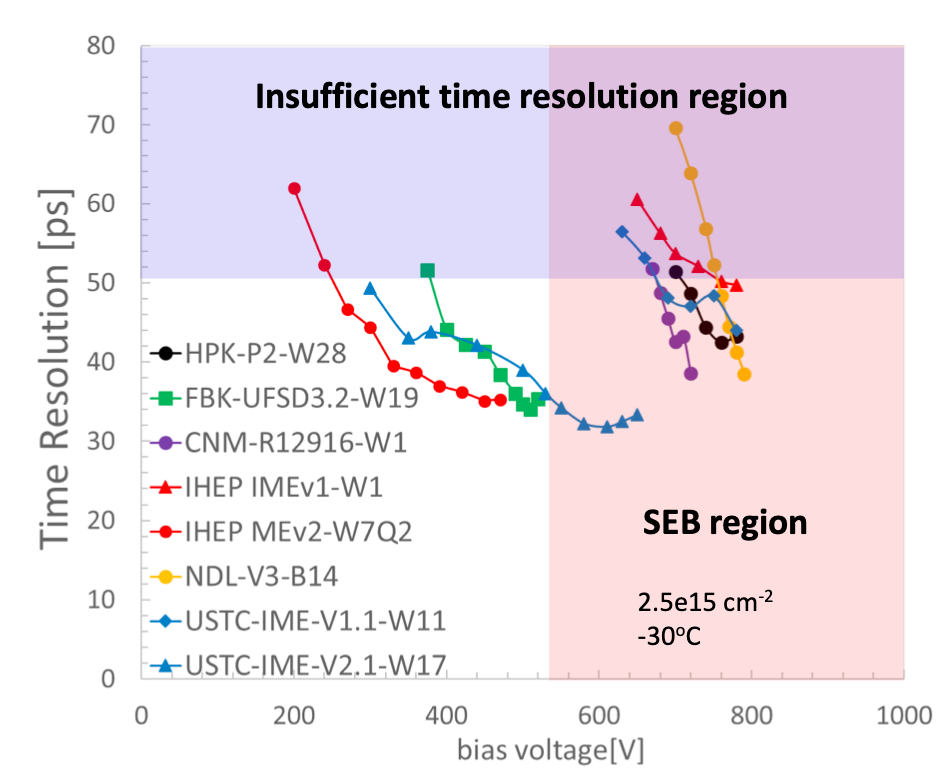 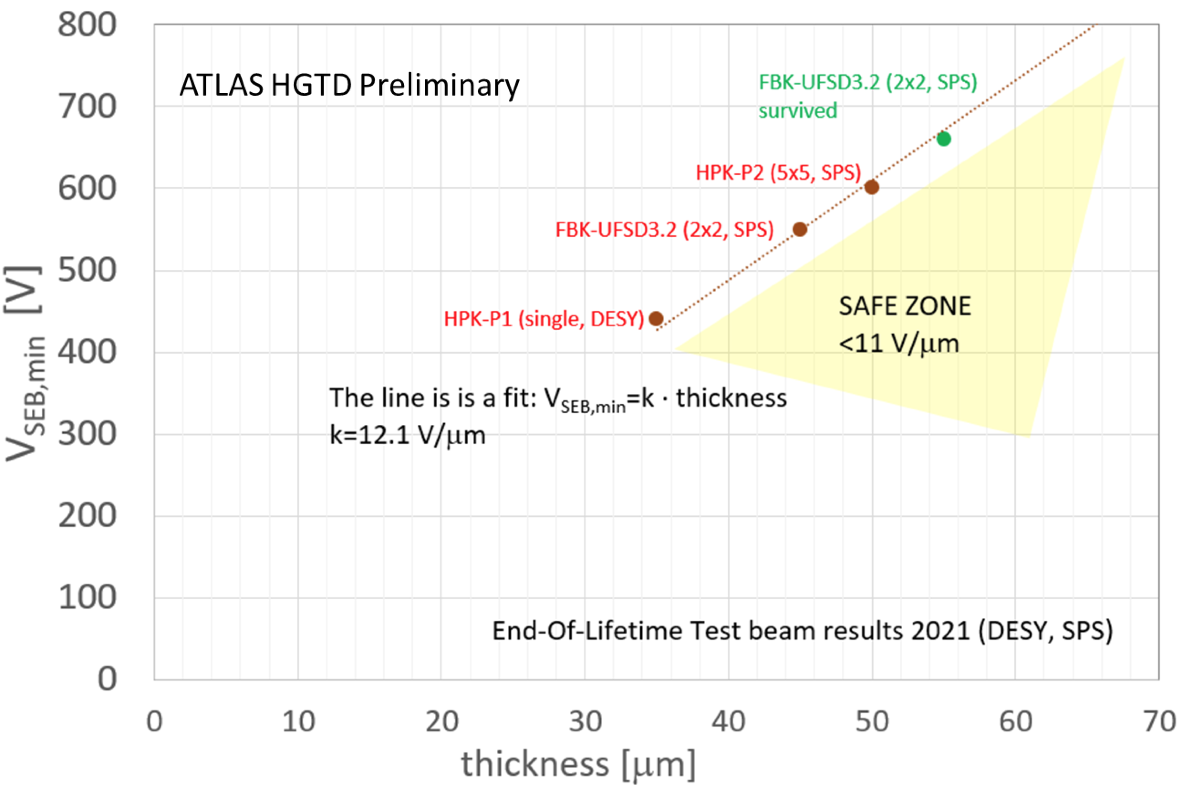 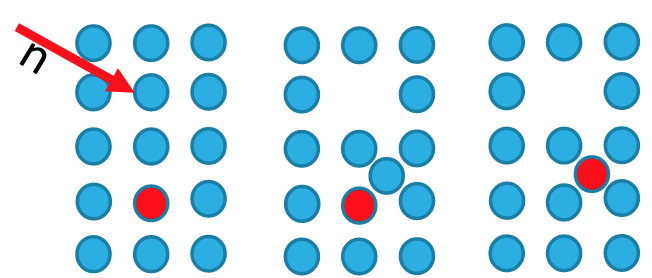 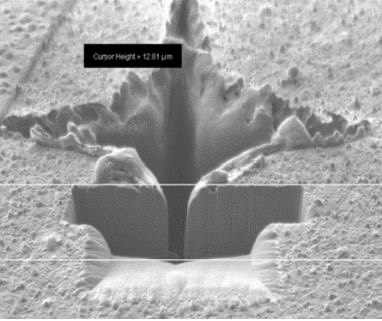 R.Gonçalo
ATLAS Week Lisbon
4
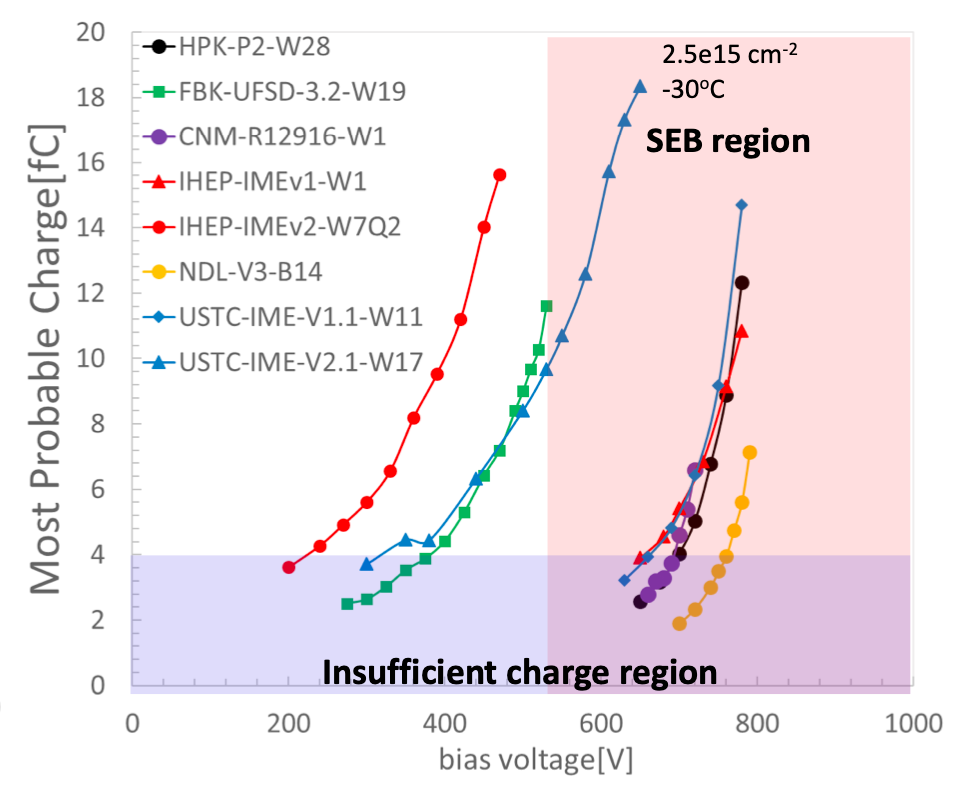 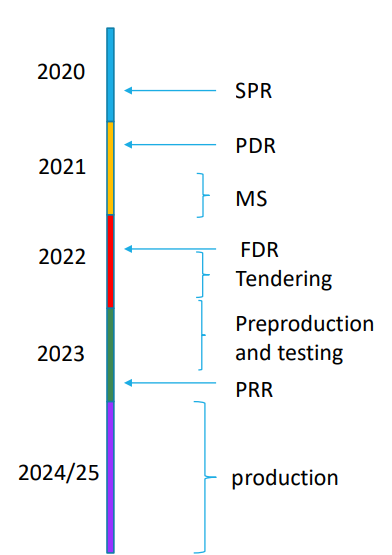 Testing sensors from 4 different vendors – with carbon-enriched gain layer
Test program for sensors and sensor+ALTIROC assemblies
Sensors from at least 3 vendors satisfy the requirements to be used in HGTD
Tendering process in preparation 
Expect contracts awarded in December – 1.5 month delay
Will accelerate procedure and stagger production to avoid delays
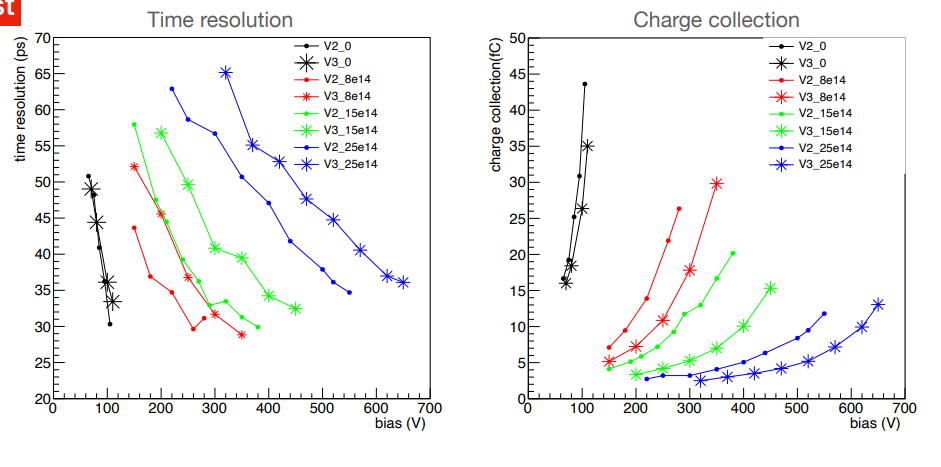 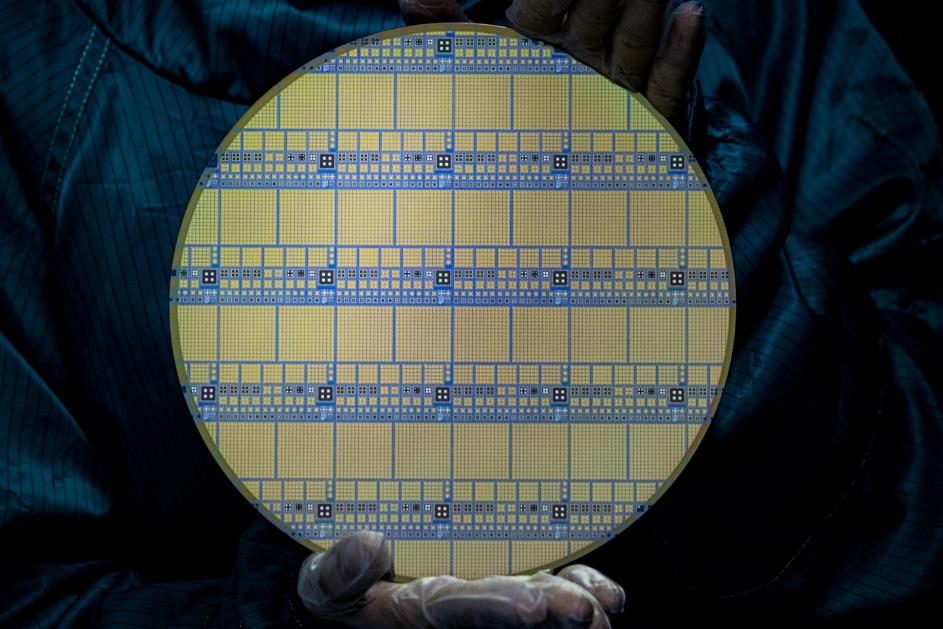 R.Gonçalo
ATLAS Week Lisbon
5
ALTIROC frontend ASIC
Readout of 15×15 LGAD pixels
2×2 cm2 bump-bonded to sensors
Specifications:
Jitter < 25ps @ 10 fC; <65ps @ 4 fC
Minimum threshold: 2 fC
Outputs: 
Time Of Arrival (TOA)
Time Over Threshold (TOT)
Luminosity (No. of pixels hit)
ALTIROC 2: first full size prototype; tests being  finalized at several institutes
ALTIROC 3: to be submitted in November
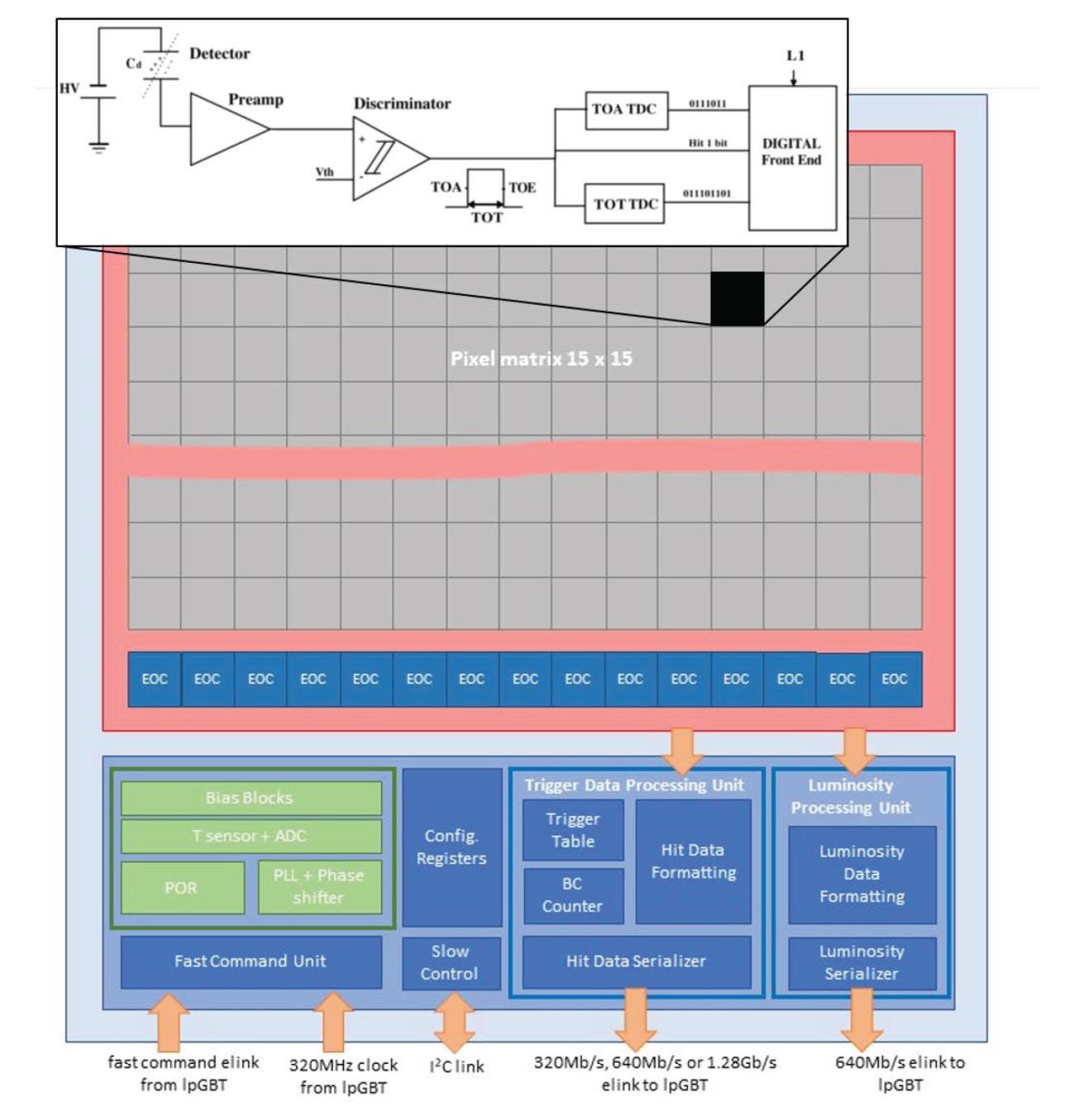 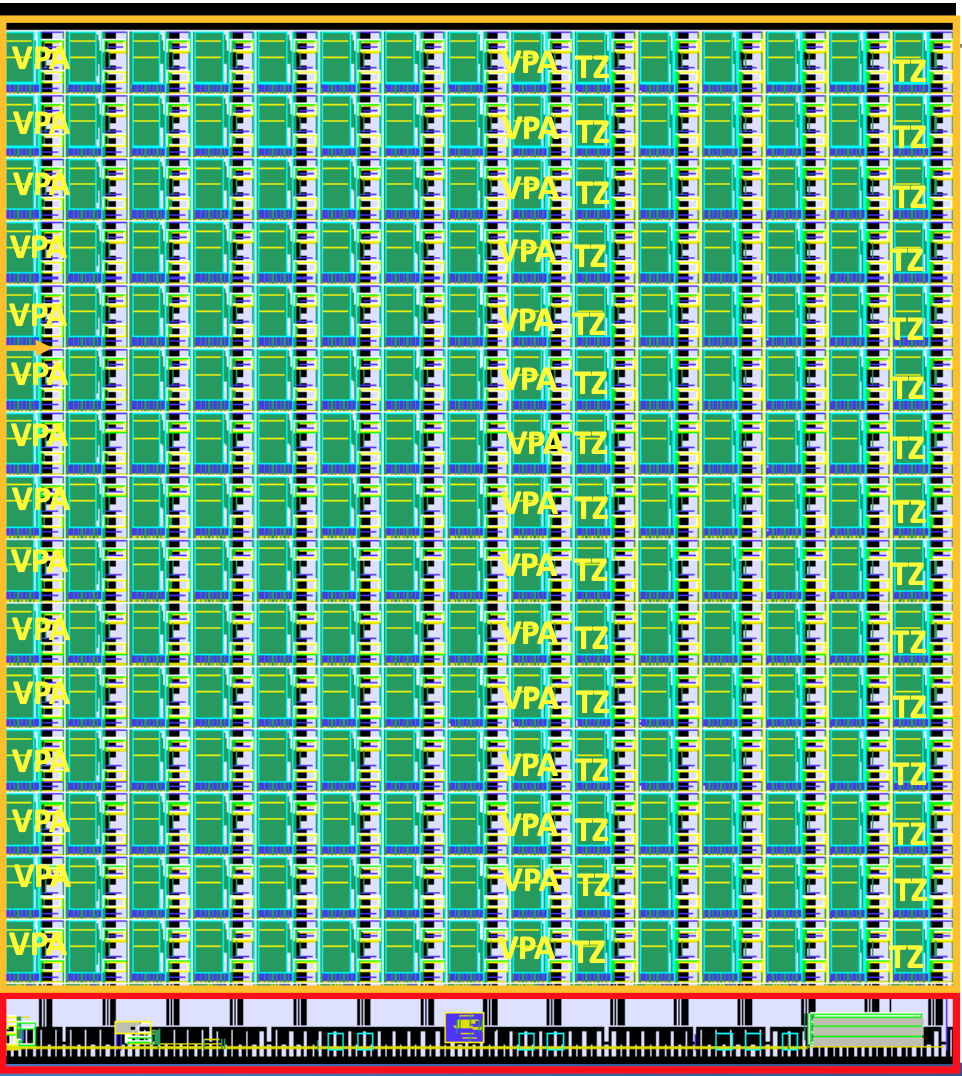 R.Gonçalo
ATLAS Week Lisbon
6
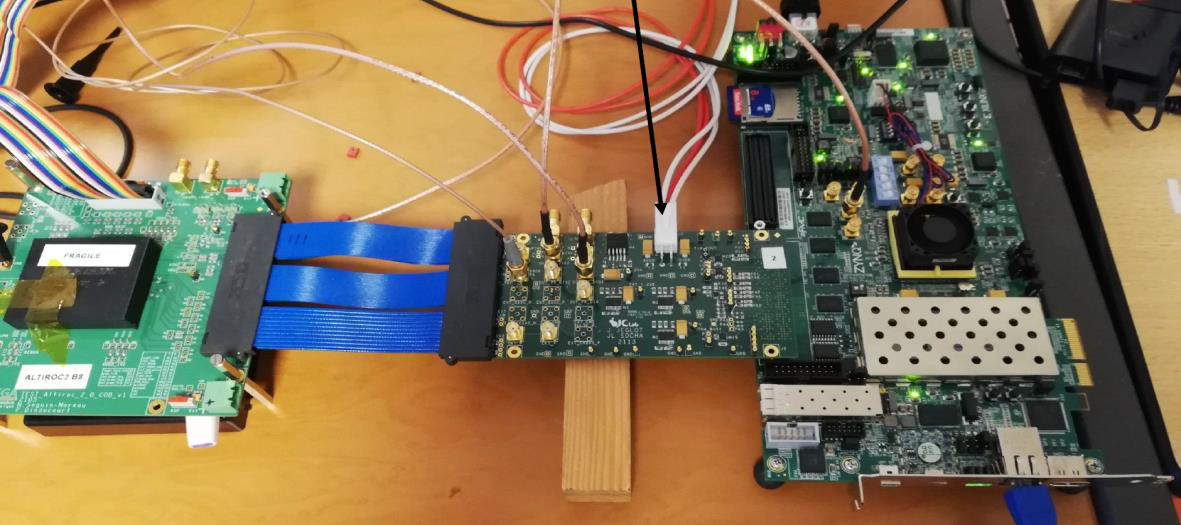 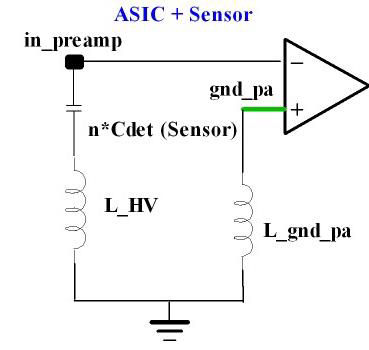 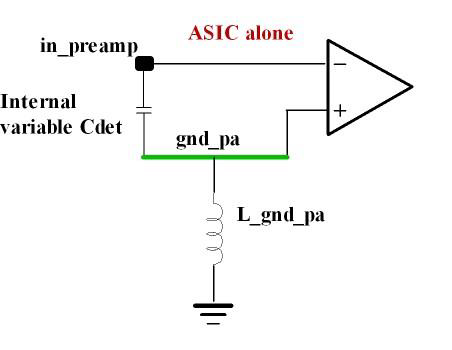 Intensive ALTIROC 2 testing program:
ASIC alone found to be close to specifications
But additional noise found in ASIC + LGAD sensor assembly
Due to parasitic inductances separating sensor/preamp grounds
Effect amplified due to 10 nF HV decoupling capacitor
Removing capacitor gave lower noise and so Qmin = 2.6 fC instead of 4 fC with capacitor
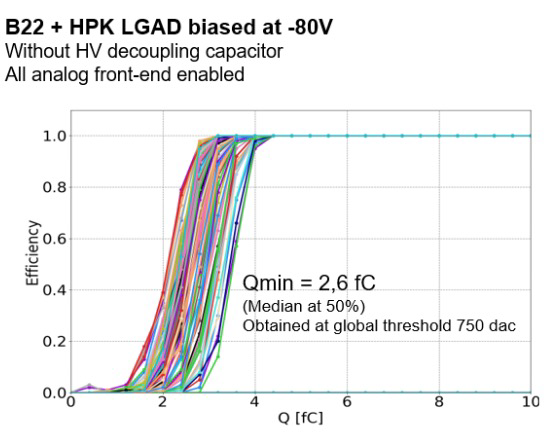 Removing 10 nF capacitor
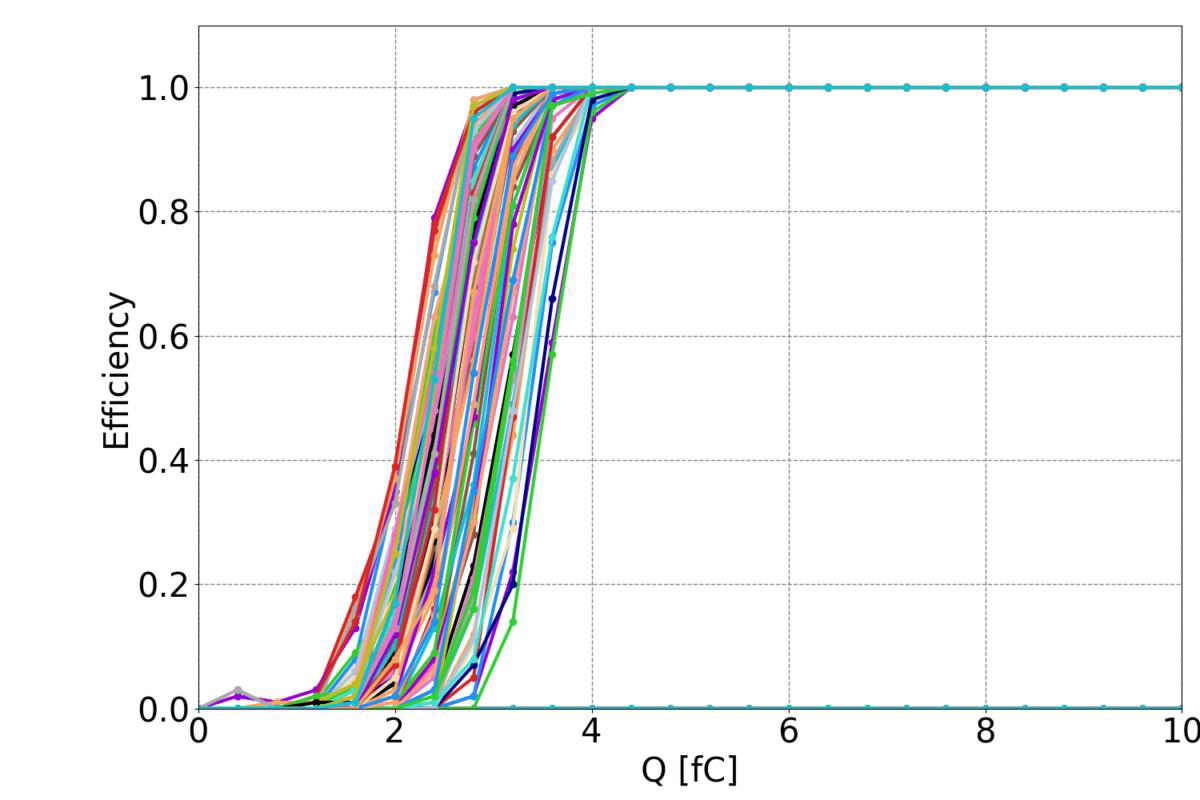 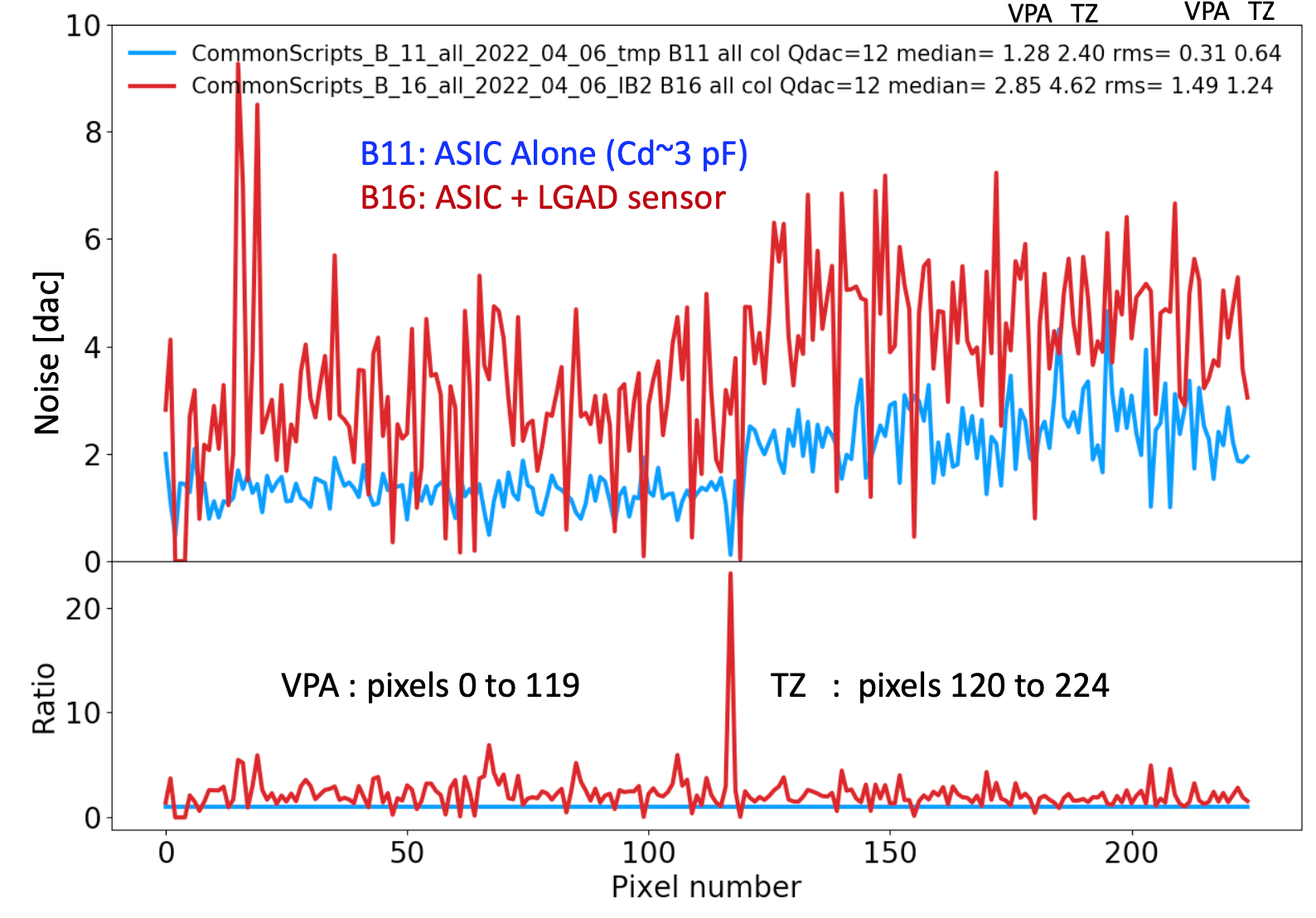 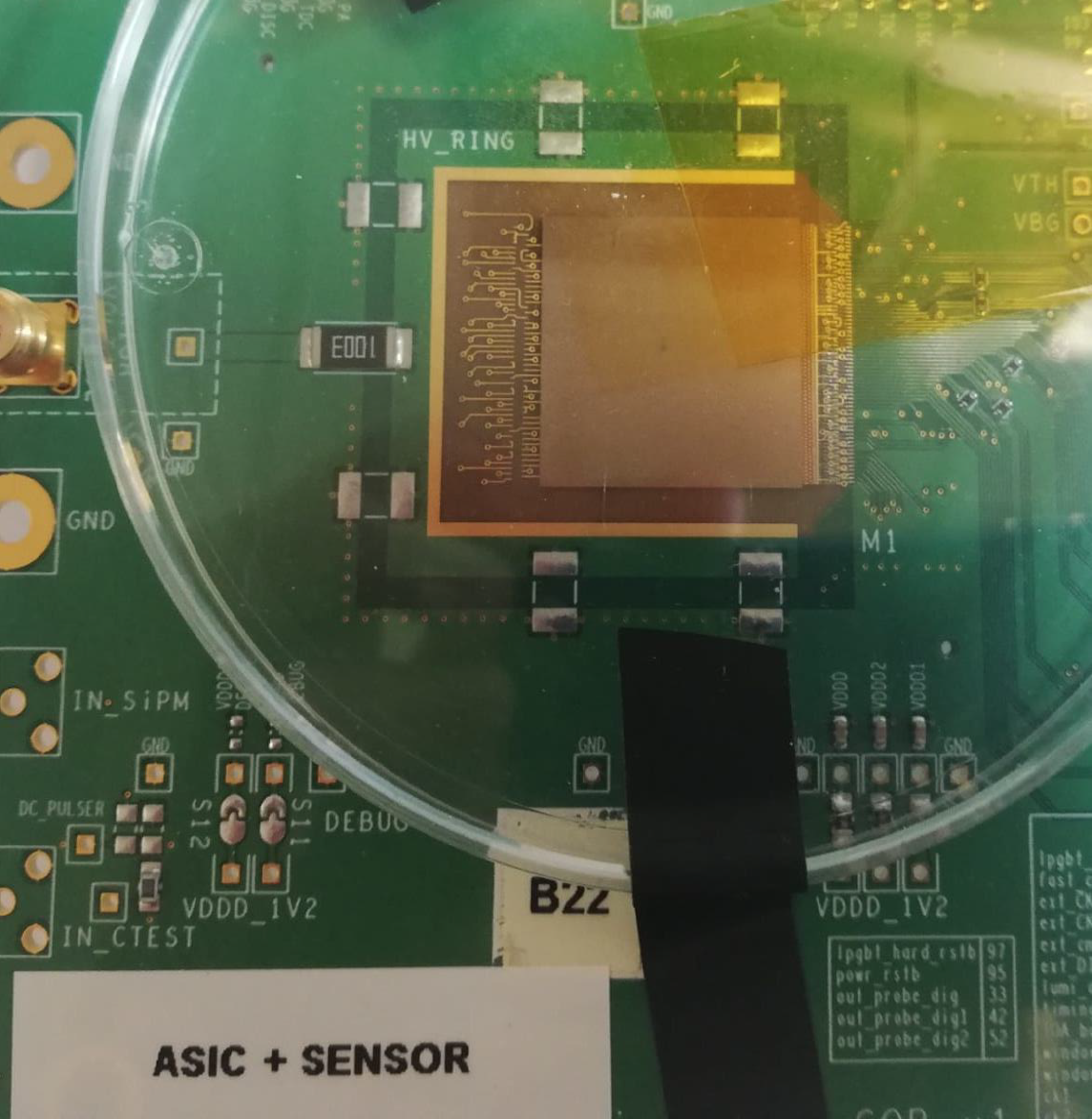 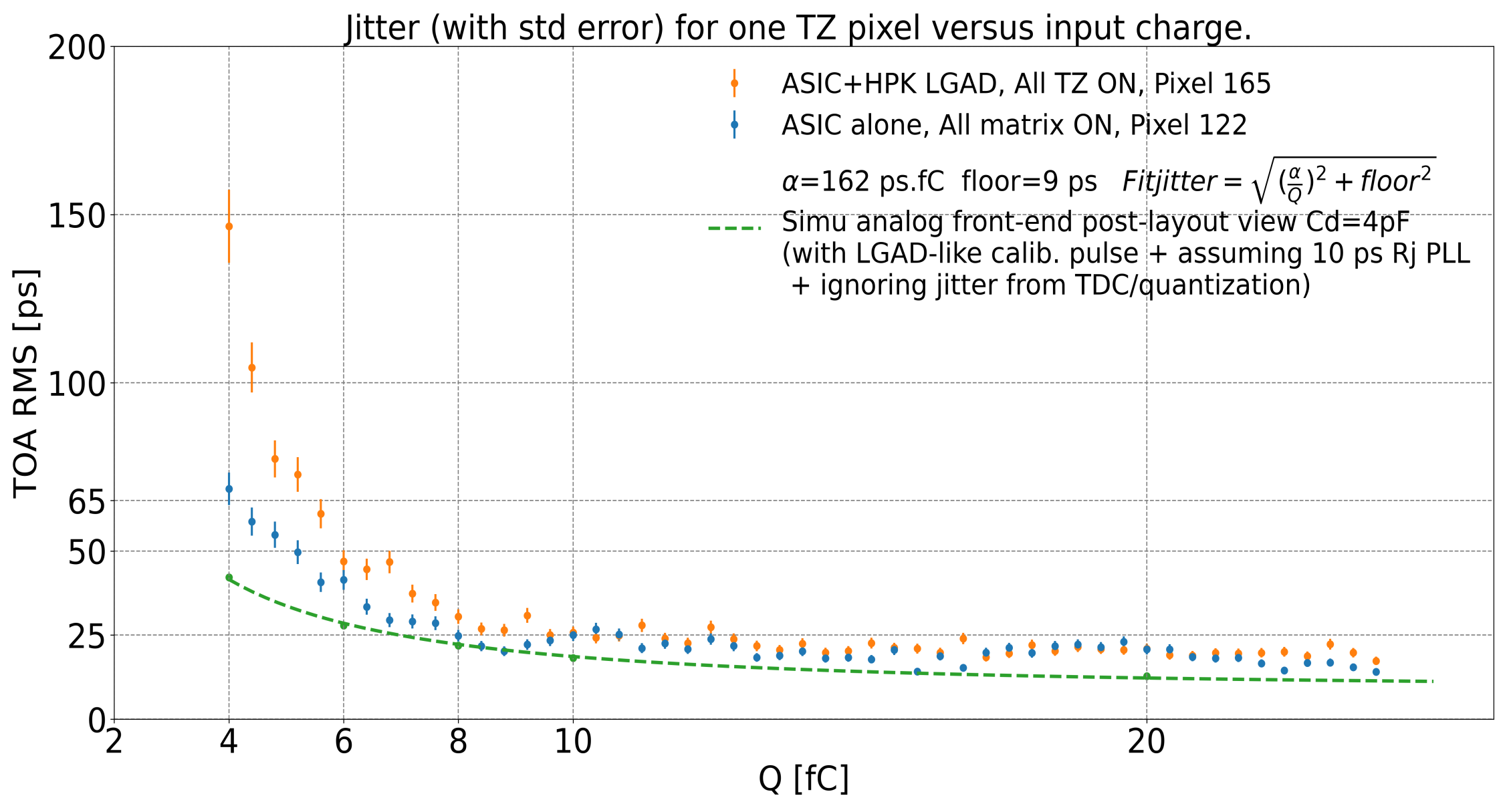 Qmin = 2.6 fC
7
R.Gonçalo
ATLAS Week Lisbon
ALTIROC 3
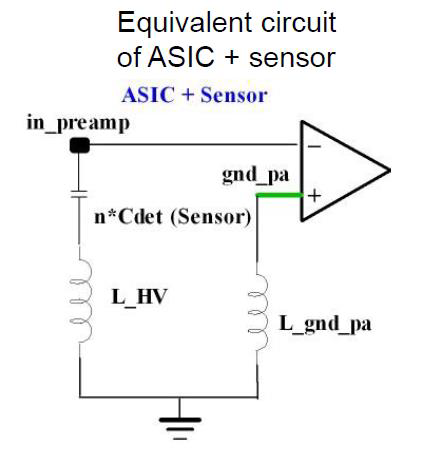 Improvements with respect to ALTIROC 2:
Identified bottleneck for trigger rates > 1 MHz giving high FIFO occupancy 
Modifications for smaller Qmin and jitter to address: 
Voltage drops between grounds solved in ALTIROC 3
Digital noise injected through preamplifier ground
Higher redundancy to improve robustness against Single Event Effects
40 MHz  clocks in ALTIROC 3 matrix de-skewed along the columns and between columns to  avoid high digital current spikes
Power consumption slightly higher : 1.4 mW/ch vs 1.2 mW/ch 
ALTIROC plans: PDR set to October 18 
Design of ALTIROC 3 version is now ready – verifications in coming month
Submit to foundry in early November – to arrive at CERN early Feb. 2023
HGTD-ALTIROC-A – pre-production ASIC
Design to start in April 2023 and FDR in October 2023
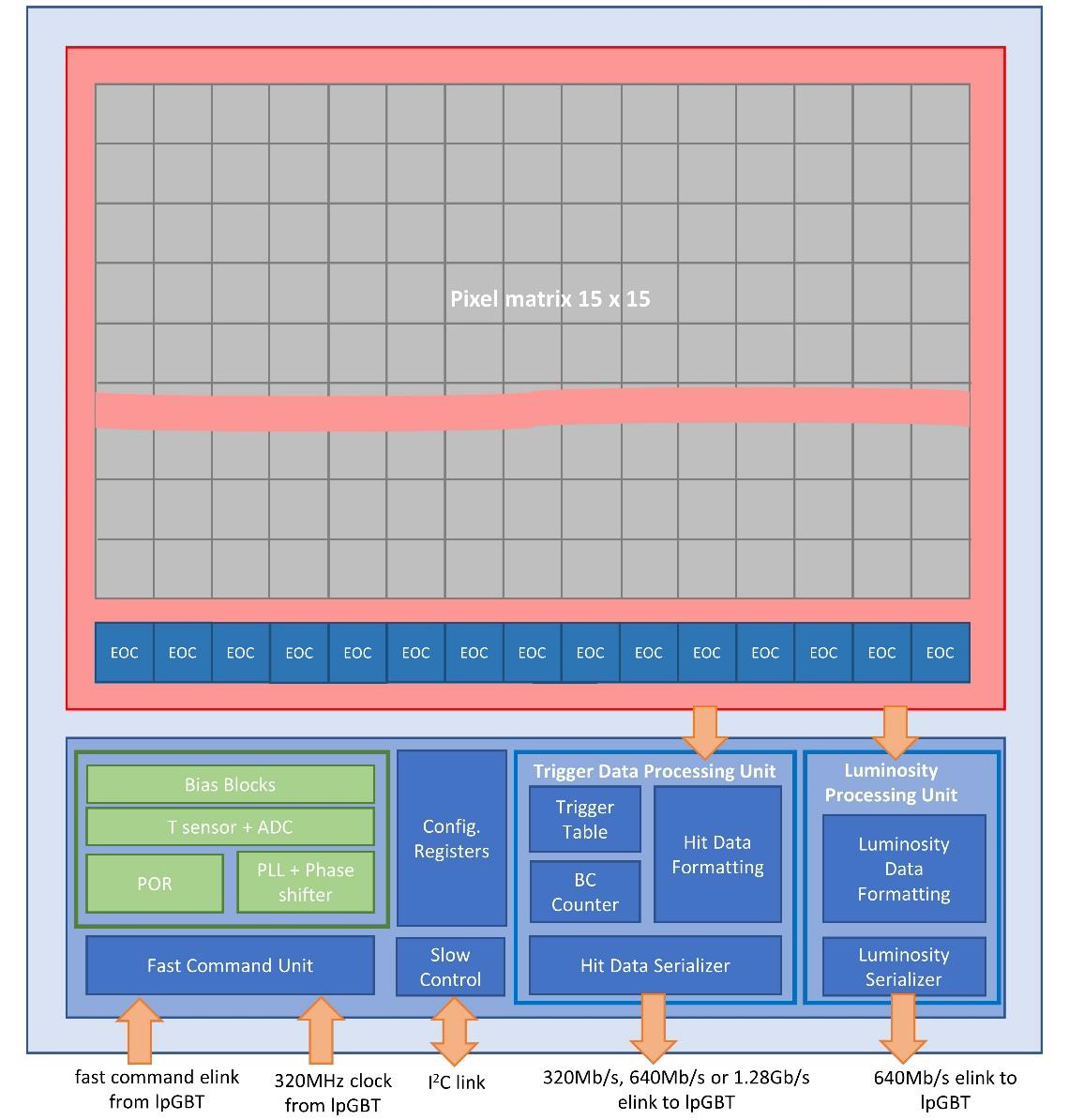 R.Gonçalo
ATLAS Week Lisbon
8
HGTD Modules
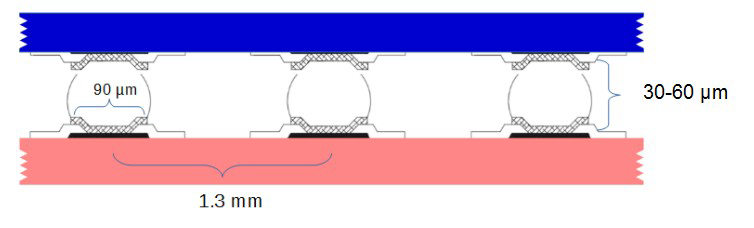 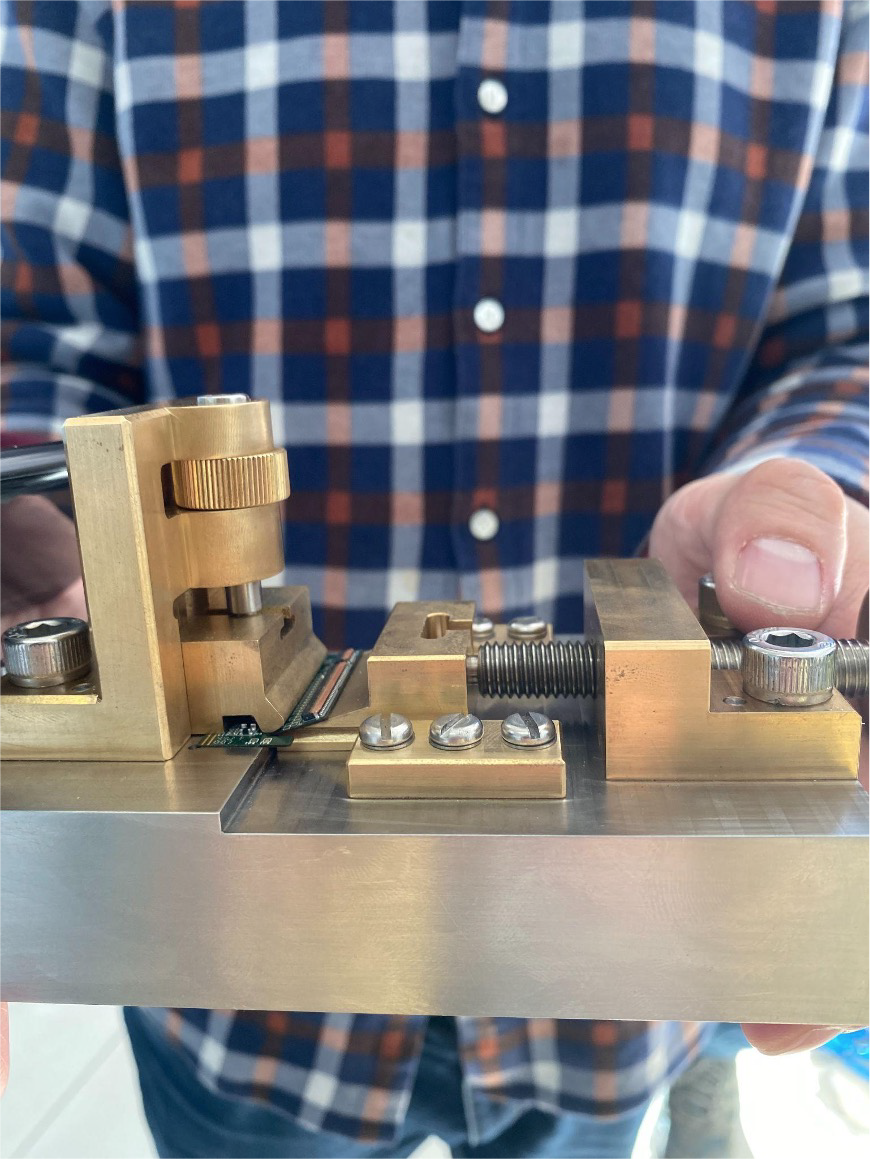 Hybridization: Sensor bump-bonded to ASIC
Technique established at several sites
Detailed tests (shear test, X-ray examination) have shown good bonding results achieved
Beam tests at CERN in July and September; next one in 19/10 – 02/11
Five full modules produced and more without sensor
Load to be spread between several institutes
Dedicated tools developed:
Bending the flex, aligning and placing the bare module on the flex, and glueing the assembly
Support units developed and prototypes tested
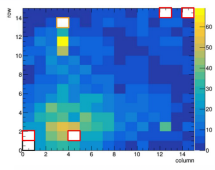 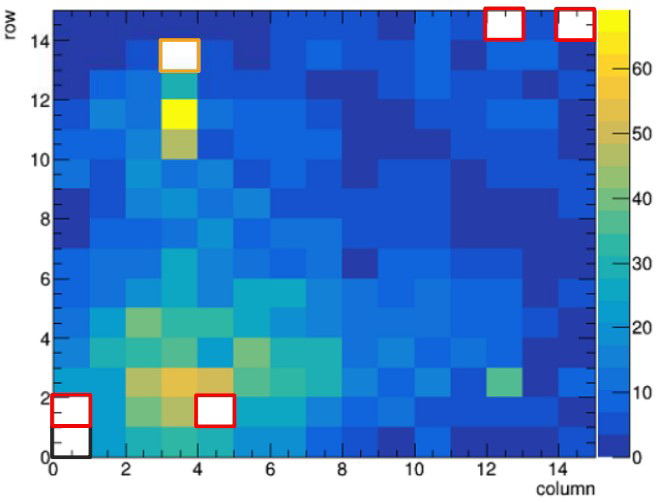 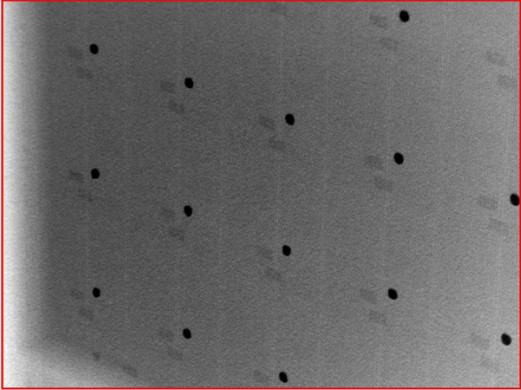 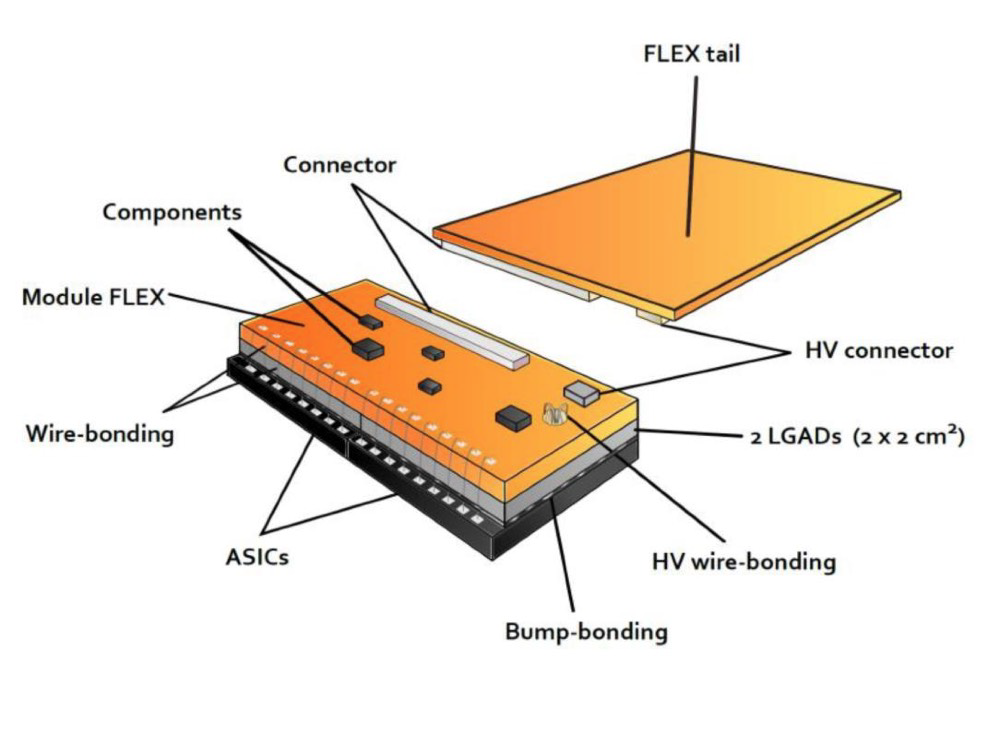 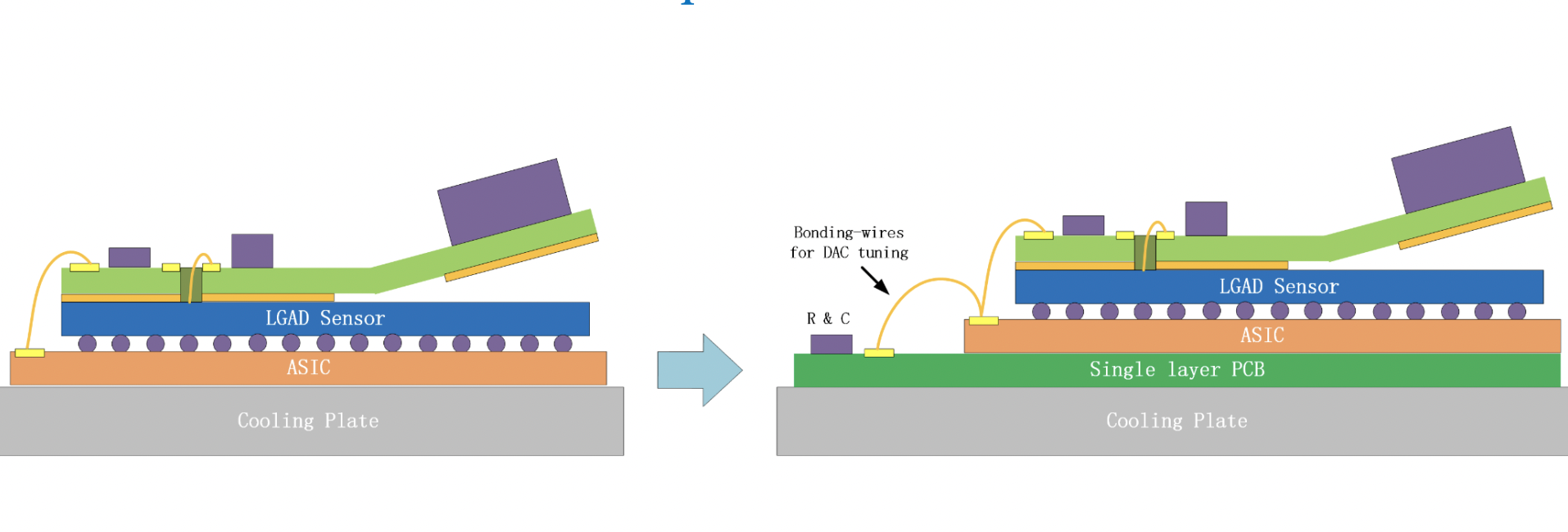 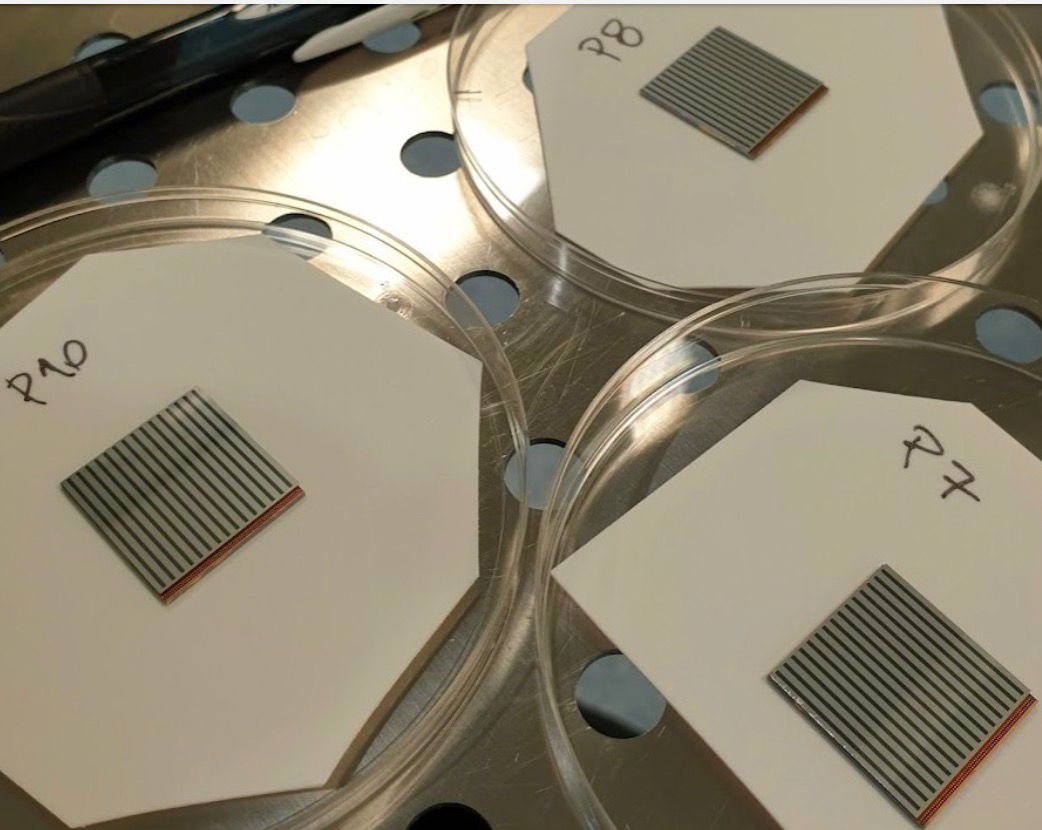 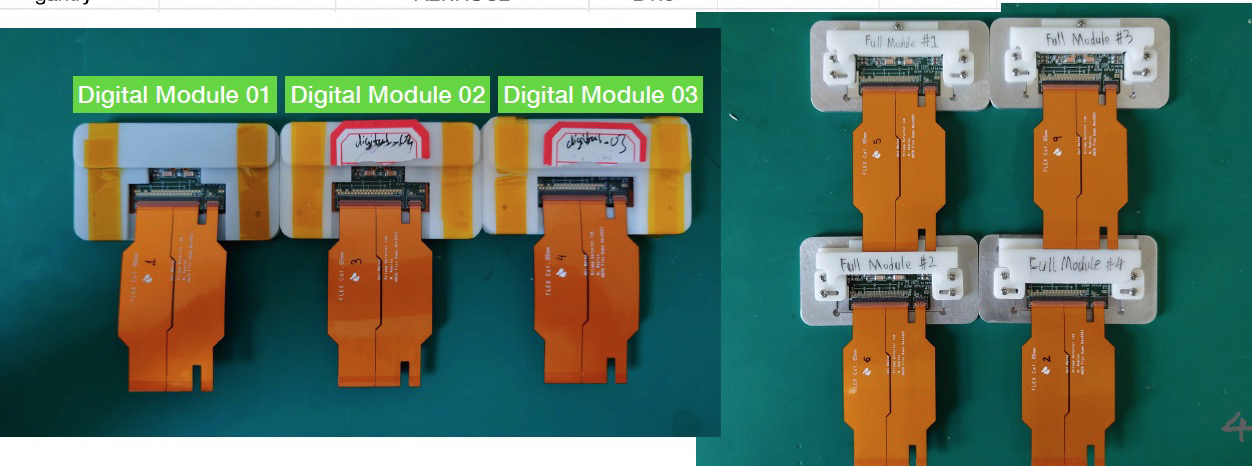 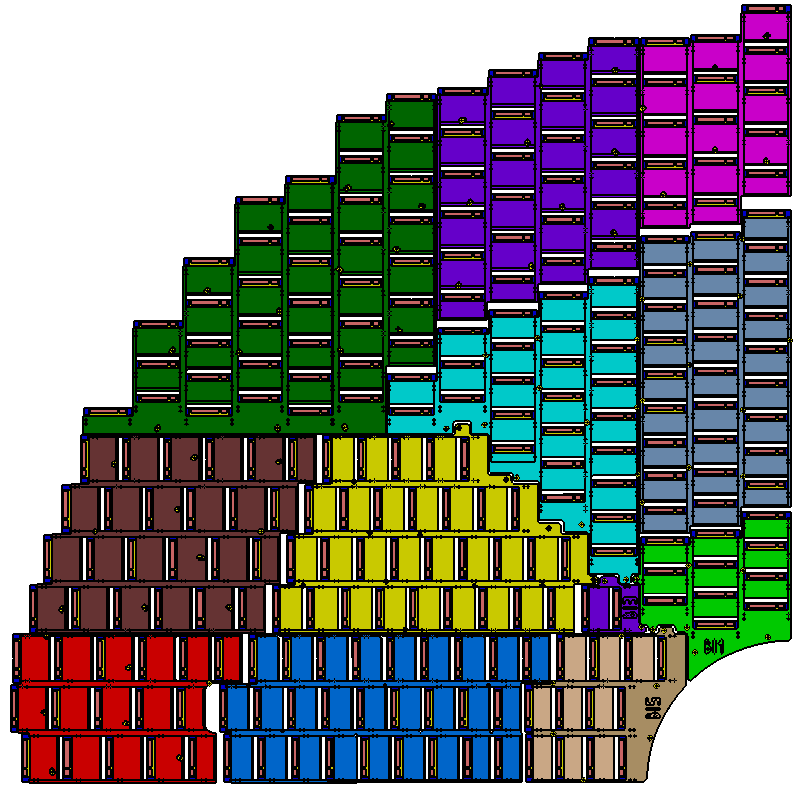 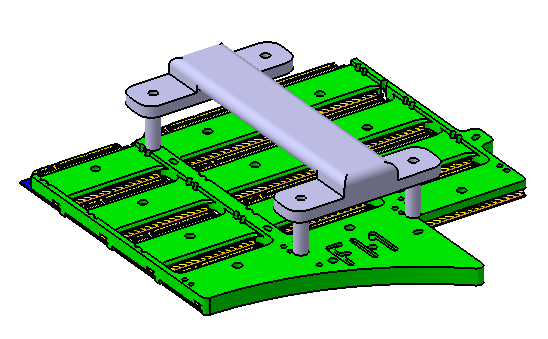 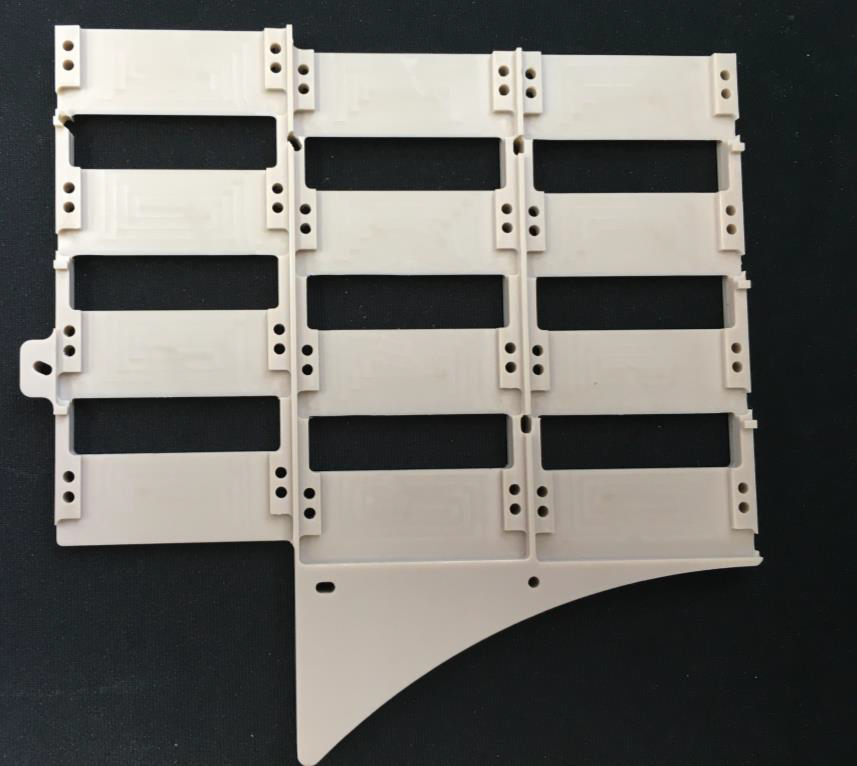 R.Gonçalo
9
Peripheral Electronics Boards
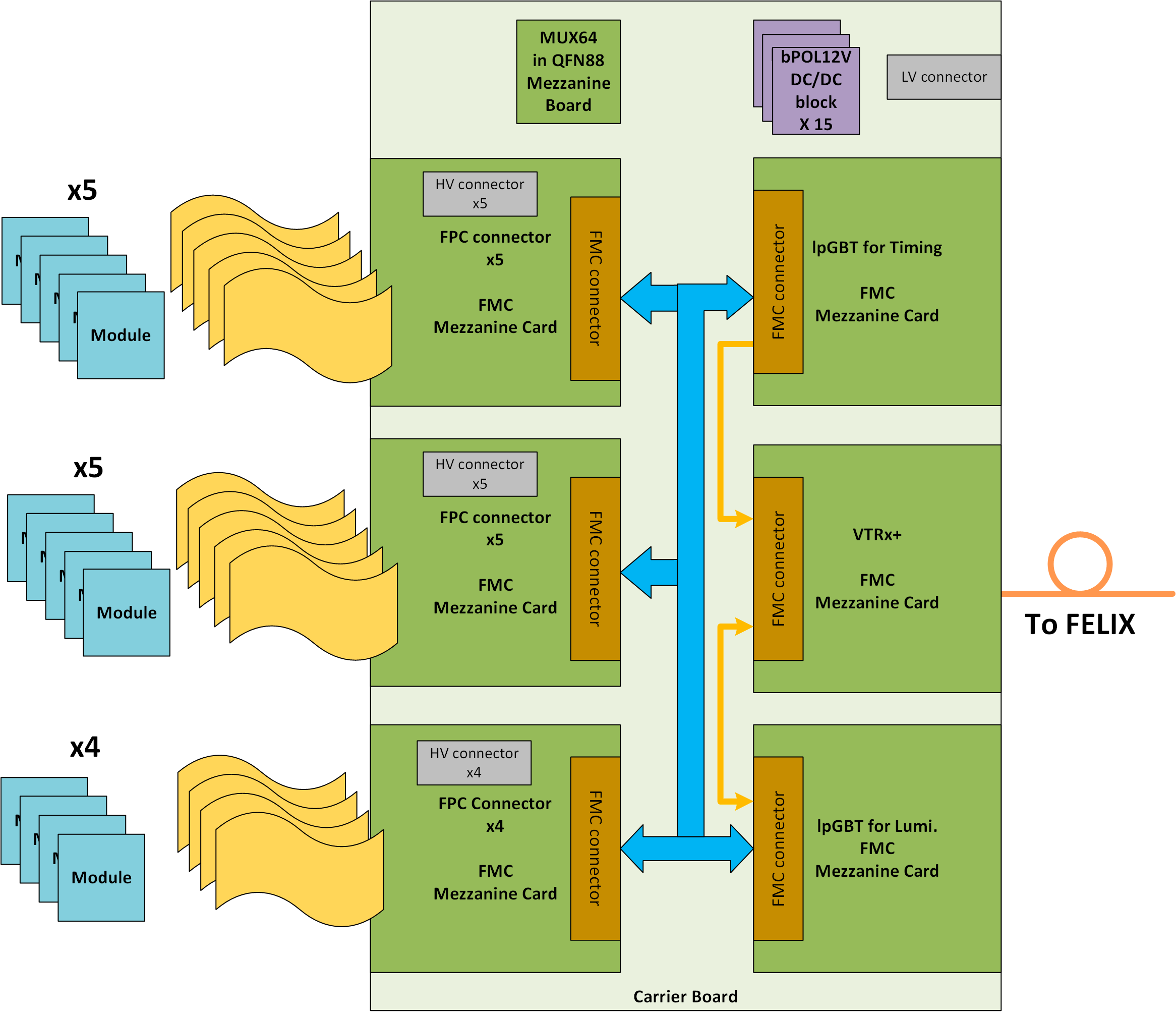 Prototype (PEB 1F) design to finish soon – some delays to understand communication with FELIX and to simplify PEB design, to save time/complexity later on:
Space limitations on rigid PCB for connectors and components required flex tails integrated into rigid PCB
A lot of individual testing of components (lpGBT, VTRX+) already done
PDR in Nov 2022; PEB 1F Production: Dec 2022-Jan 2023
PEBs
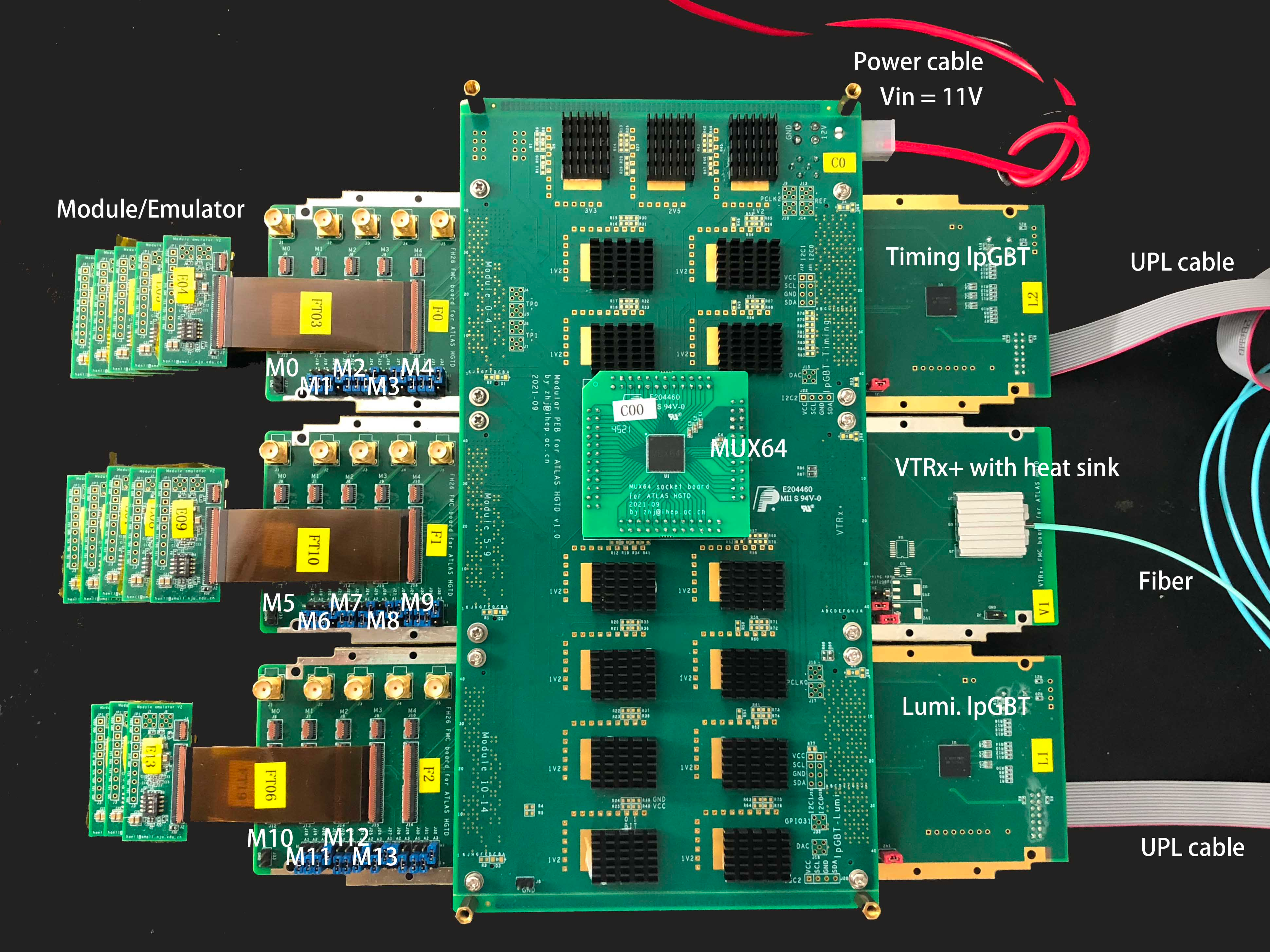 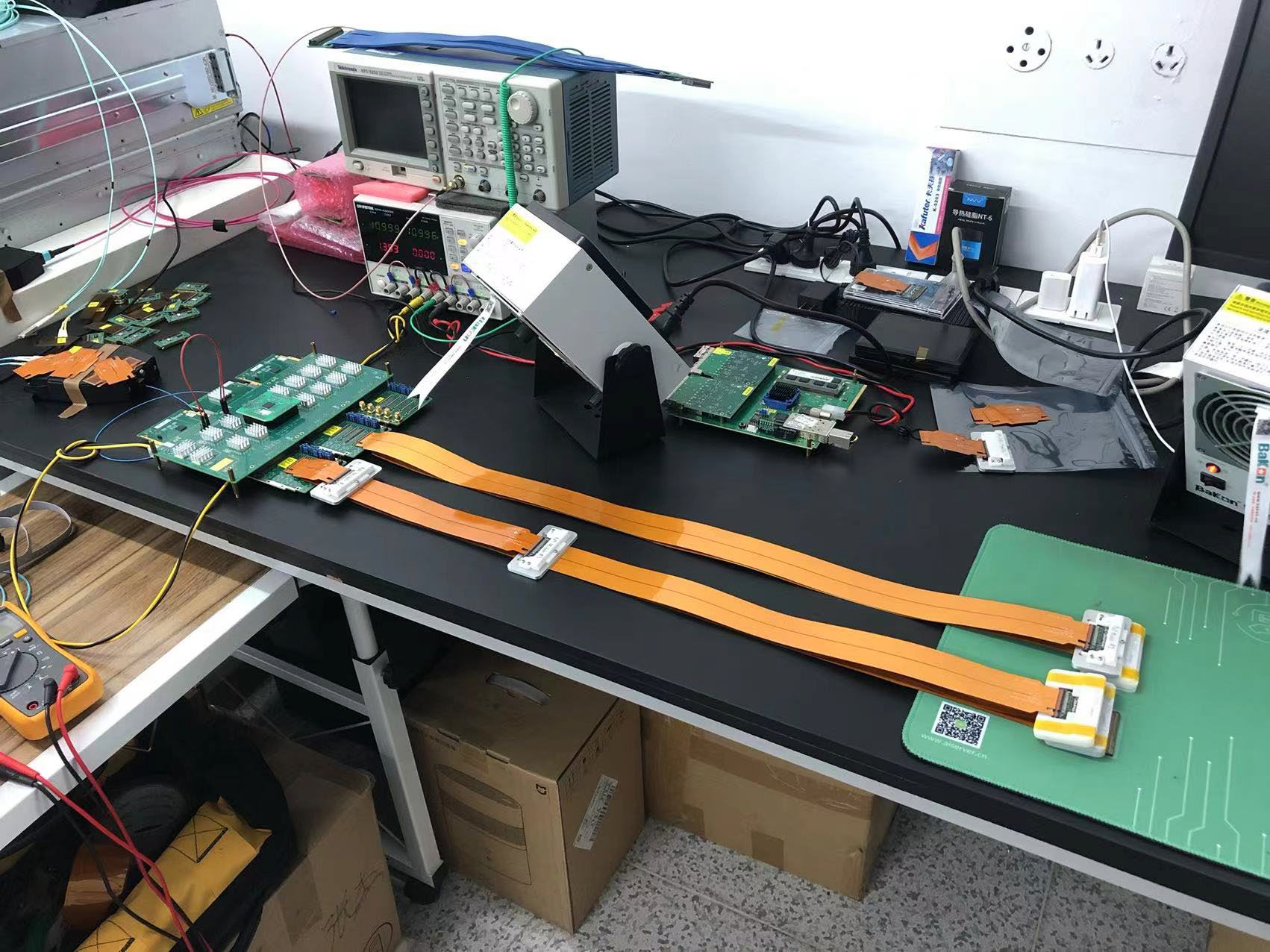 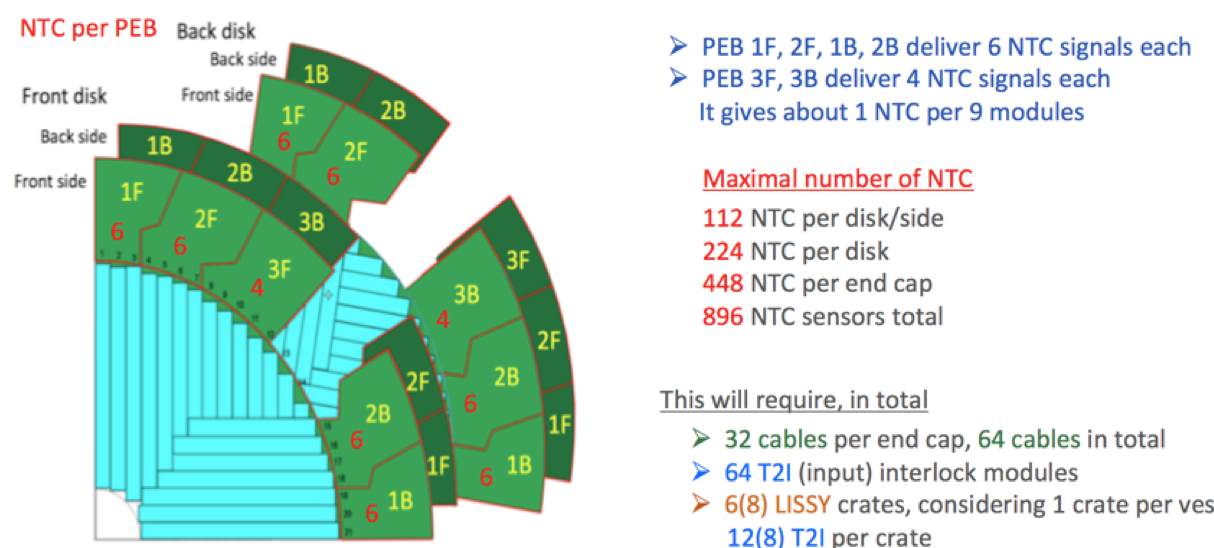 Modular PEB
Timing lpGBT
To FELIX
Lumi lpGBT
Module emulators
Flex tails
R.Gonçalo
ATLAS Week Lisbon
10
And Much Much More!...
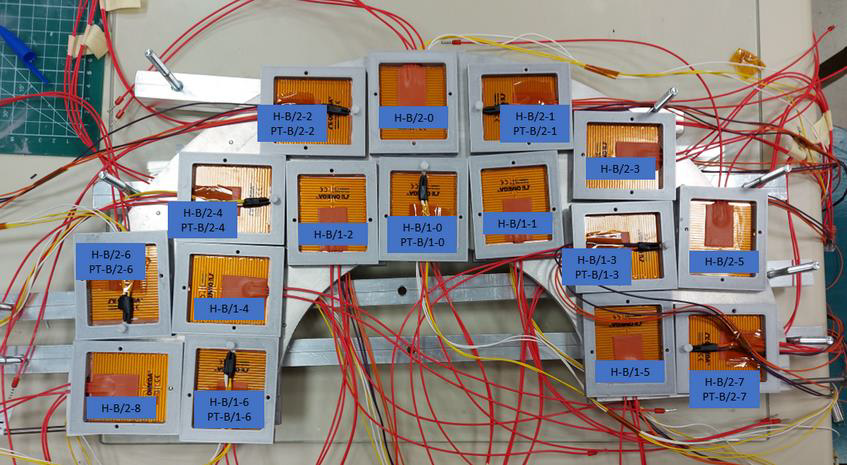 Heater and DAQ demonstrators
And a mockup for cable routing
Test beams and sensor irradiation
Full update of mechanics vessel design, ready for PDR
DCS and Interlocks development
Grounding and shielding
Beamtest paper accepted: link
Etc, etc...
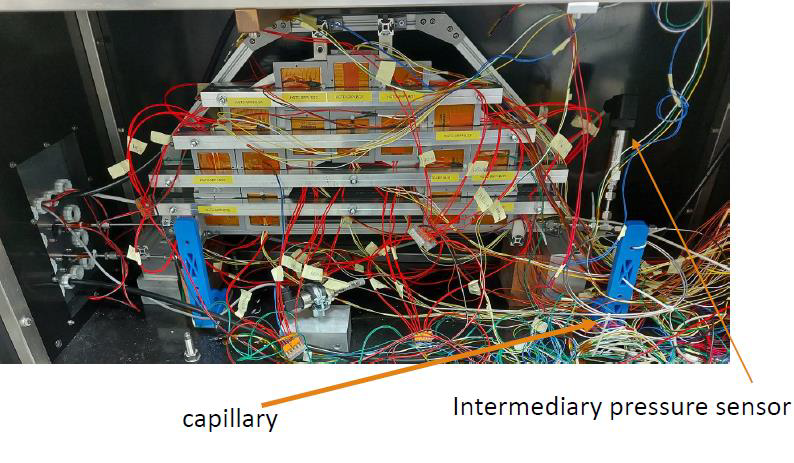 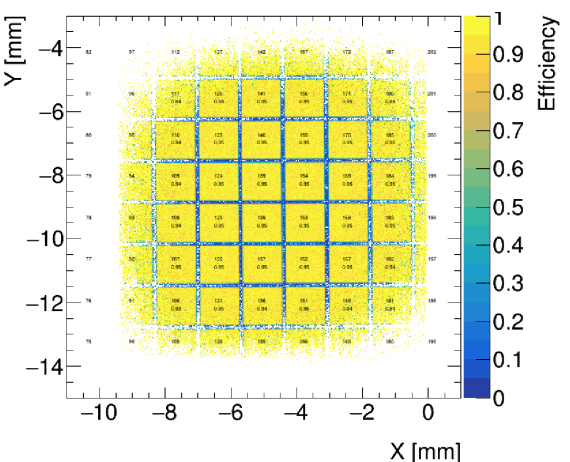 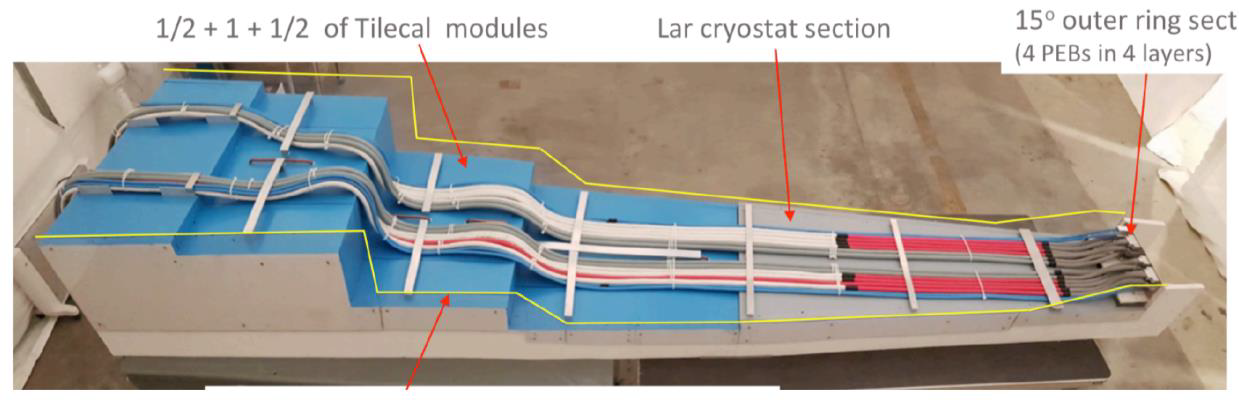 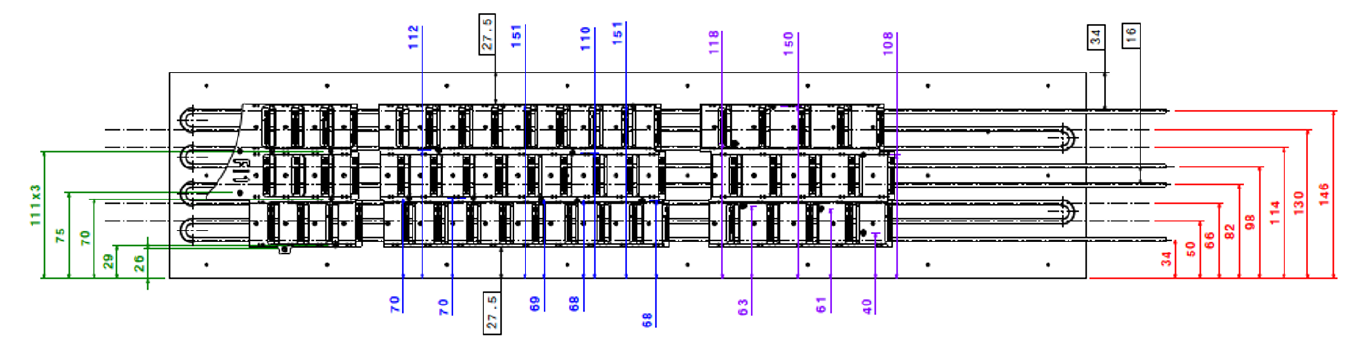 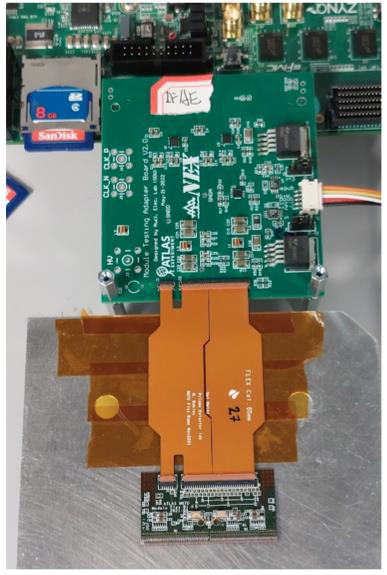 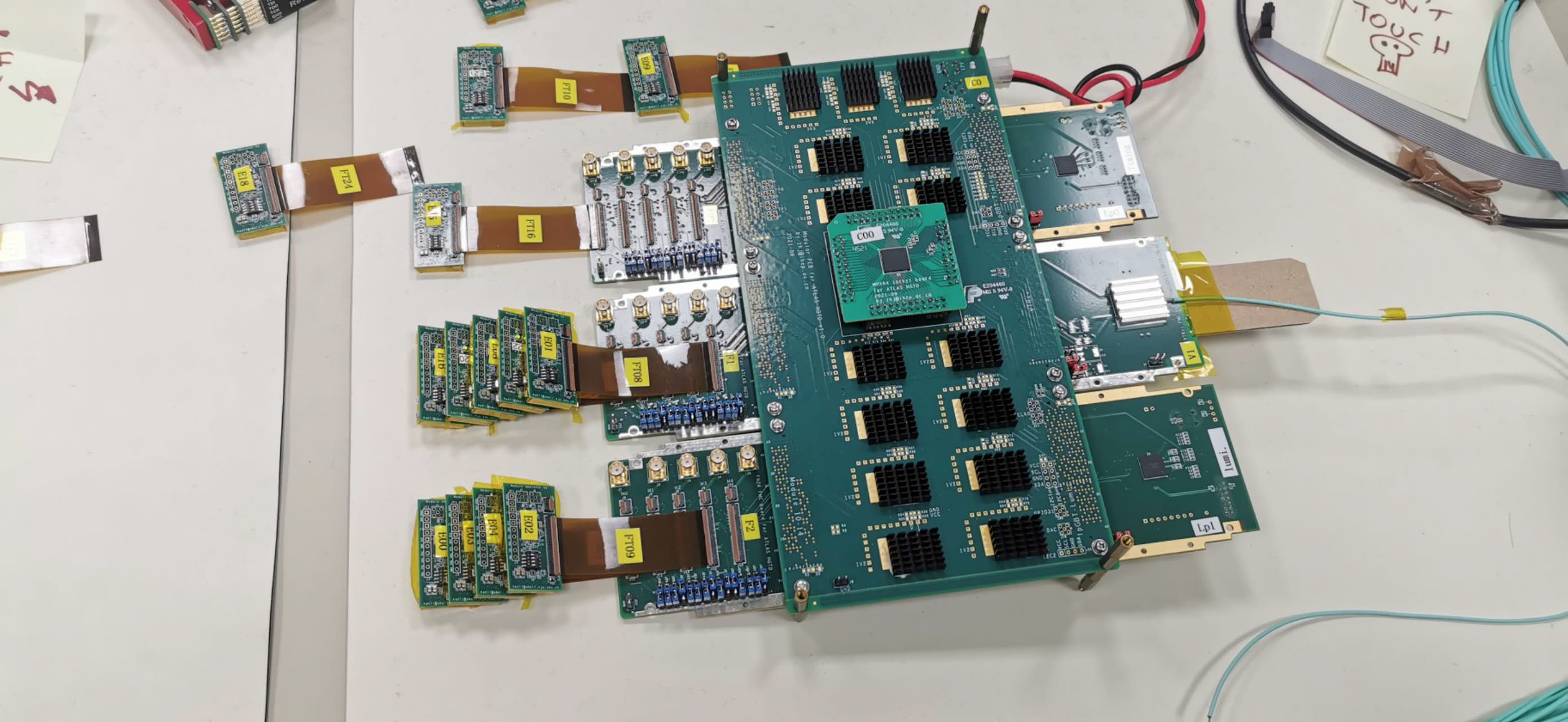 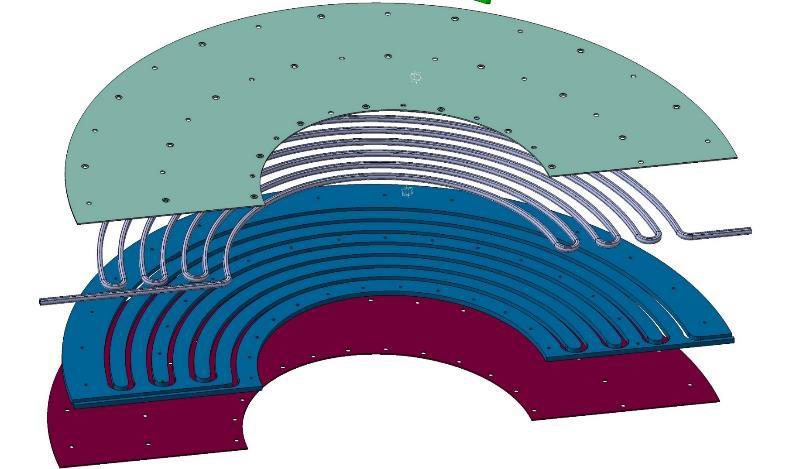 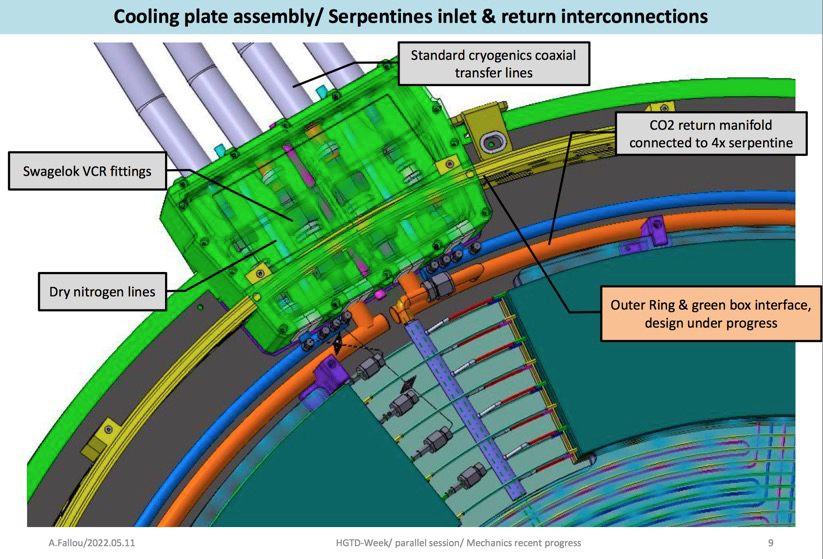 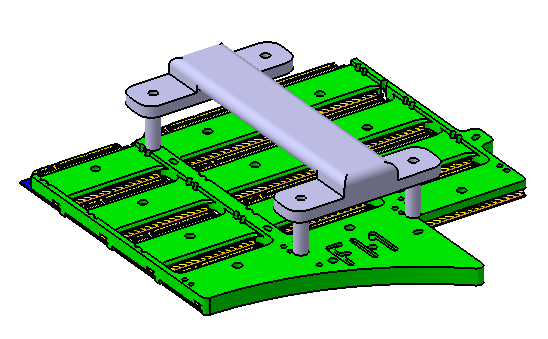 R.Gonçalo
ATLAS Week Lisbon
11
Project Overview
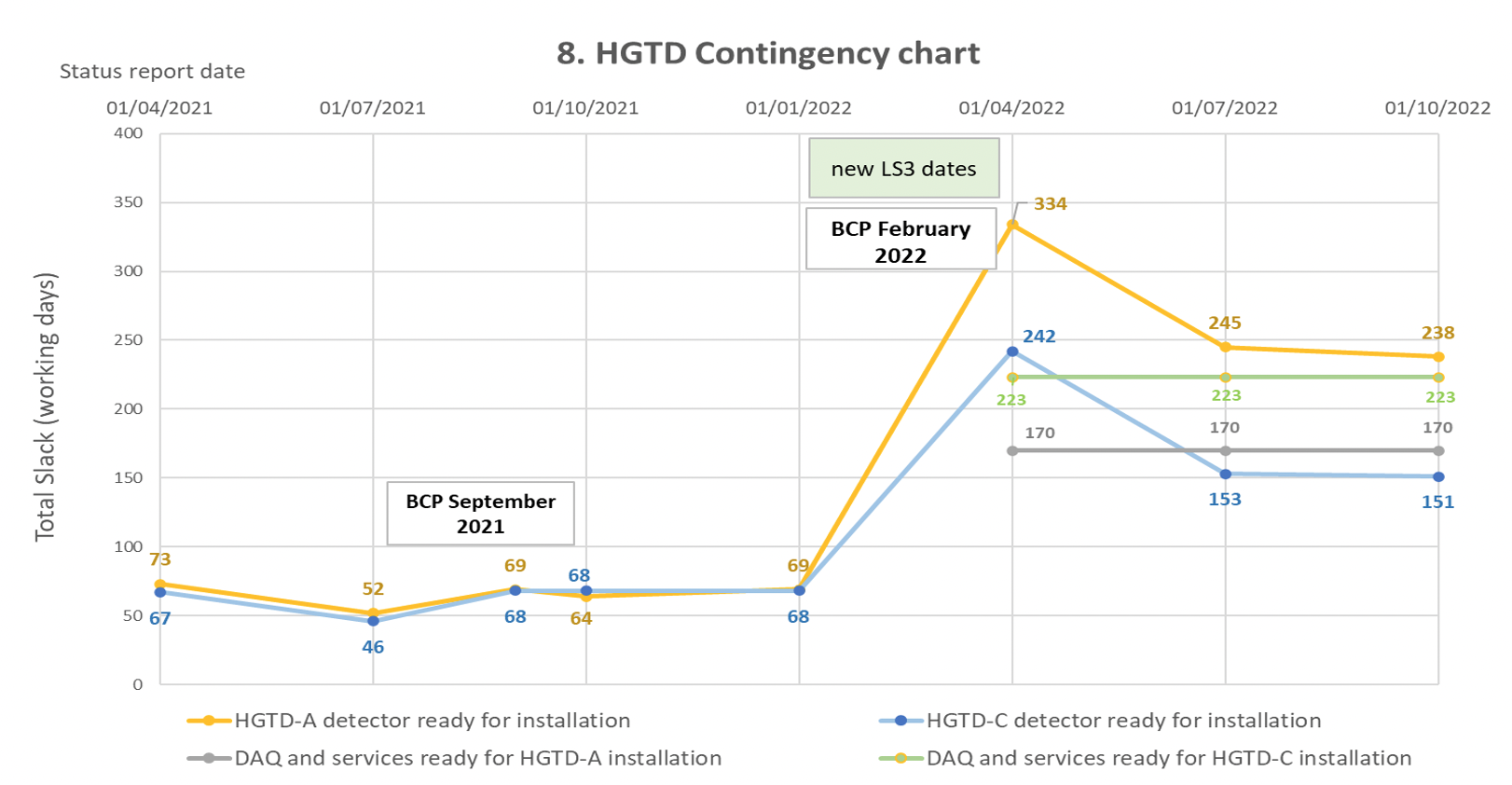 LGAD Sensor production: Tendering ongoing
Pre-production to start in December, followed by tests
ALTIROC ASIC: Critical, FDR October 2023
ALTIROC3 to be submitted early November 
Pre-production (ALTIROC A) design starts April 2023
Peripheral electronics boards: PDR (PEB 1F) November 2022
Complex large boards with 6 versions – design slightly behind
Design of other versions to start in January 2023
HV Power Supplies: PDR passed in September 2022
Ordering full-size prototypes for evaluation
PDR raised questions on gounding scheme (single-point vs mesh)
LV Power Supplies: FDR planned for December 2022
Pre-production expected in March 2023
Modules, Flex cables, Detector units: PDR planned for Dec 2022
Production of 50 modules for full demonstrator by February 2023
Mechanics and on-detector cooling: PDR in November 2022
Services, CO2 cooling, N2, Cables, Fibres: PDR in November 2022
Lost around 2 months due to delay in ASIC submission
But delays now stabilized – only 1 week lost in last quarter
Project contingency:
HGTD-A: 238 working days
HGTD-C: 151 working days
R.Gonçalo
ATLAS Week Lisbon
12
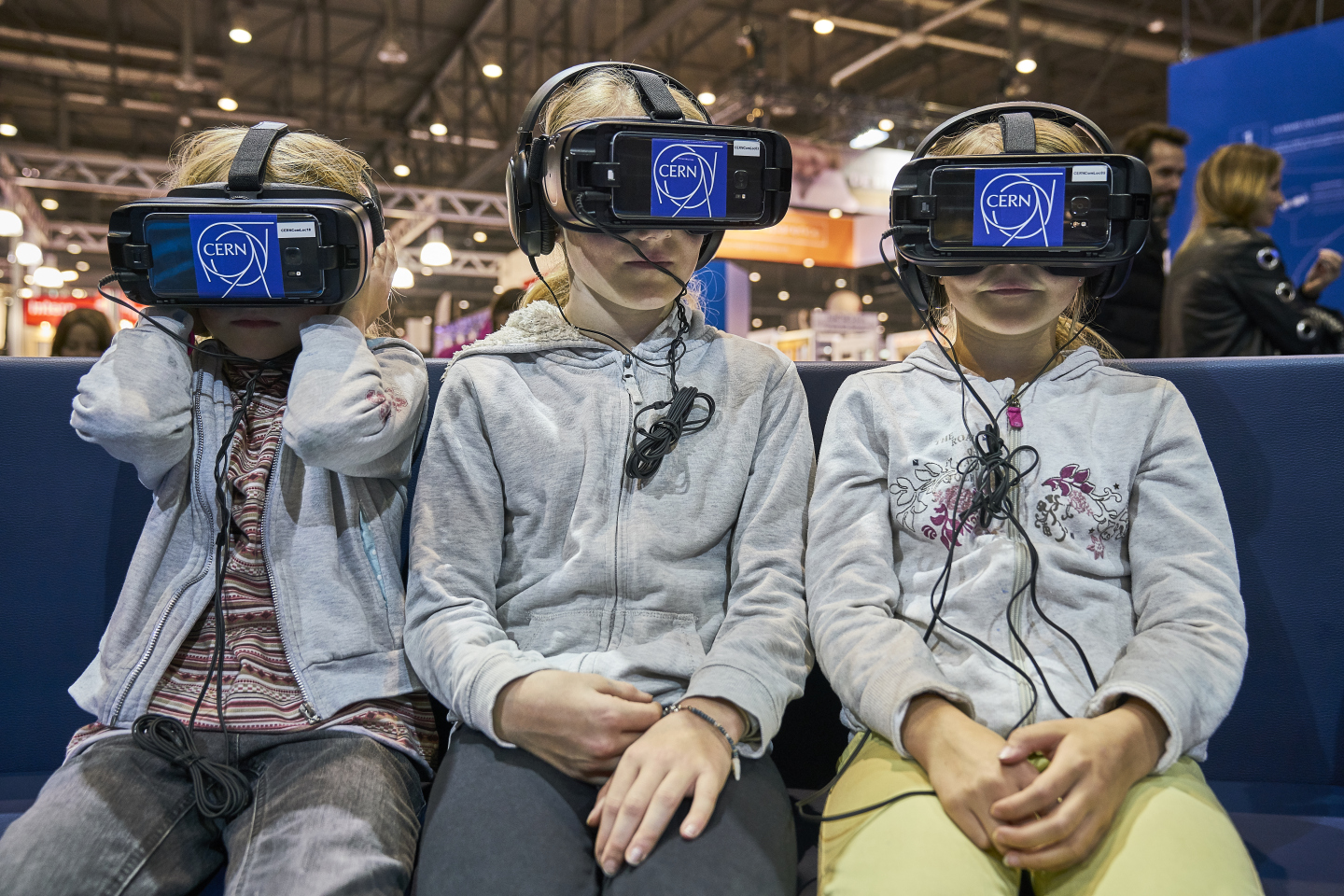 Thanks for listening!
R.Gonçalo
ATLAS Week Lisbon
13
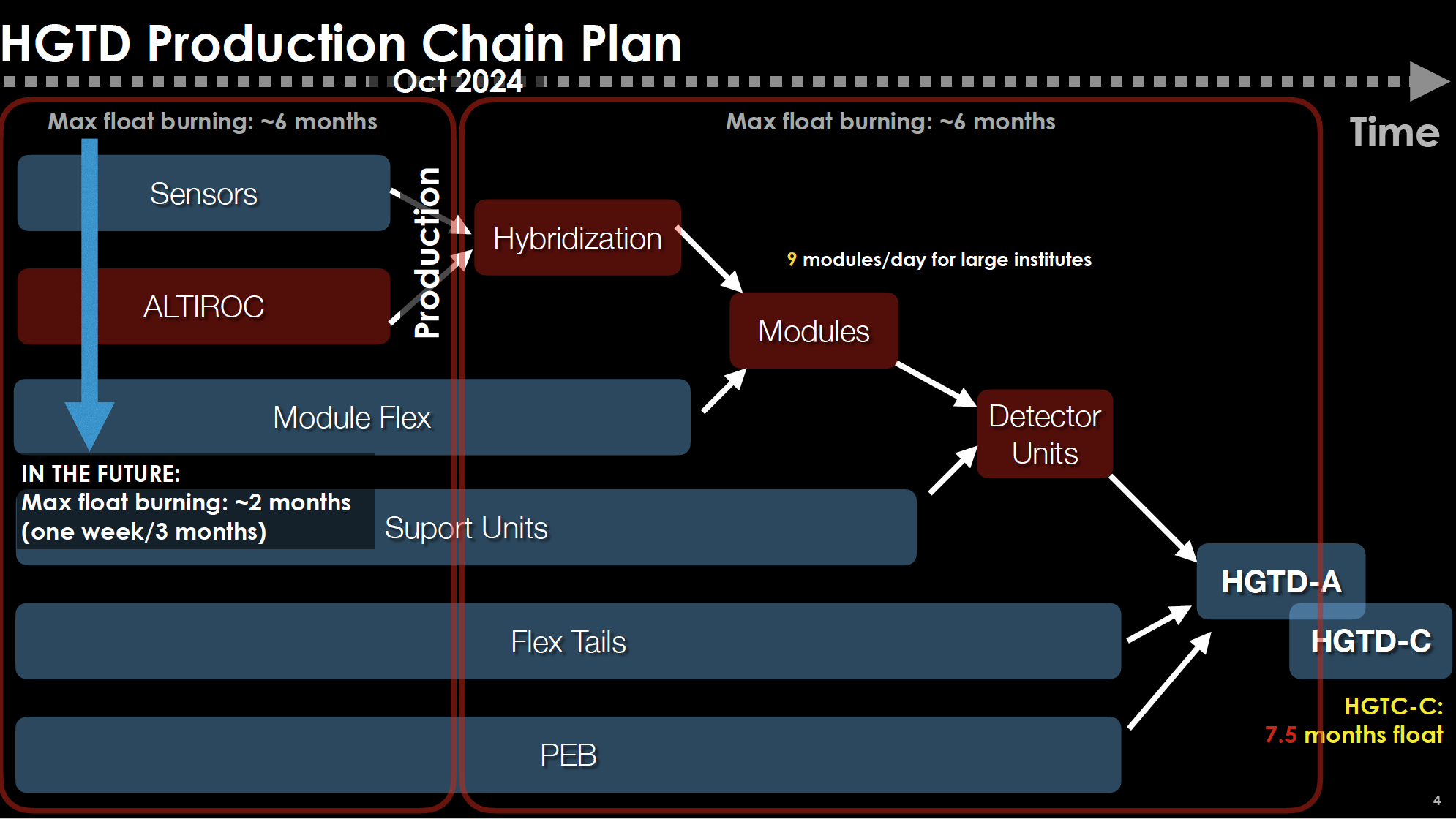 R.Gonçalo
ATLAS Week Lisbon
14
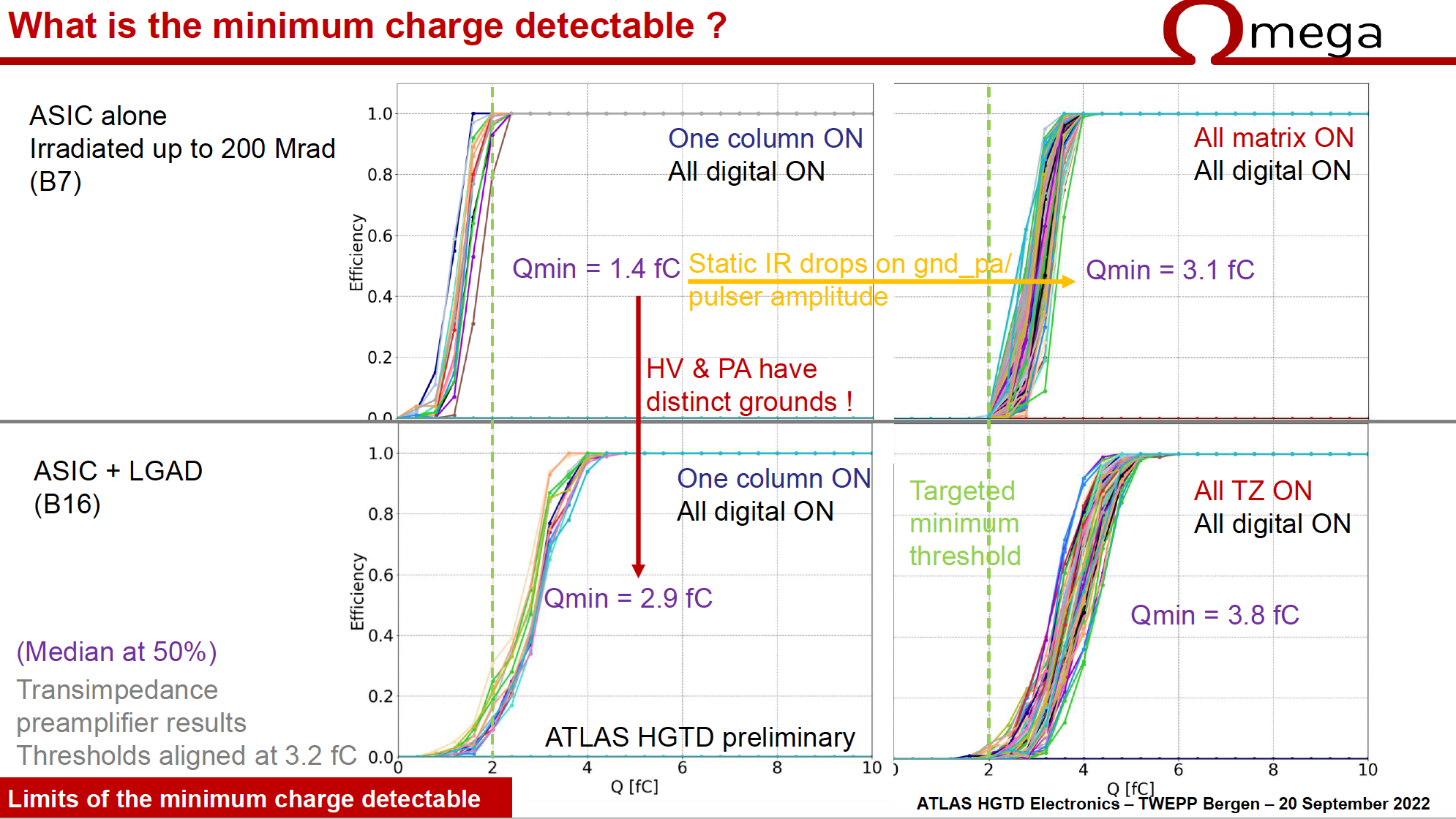 R.Gonçalo
ATLAS Week Lisbon
15
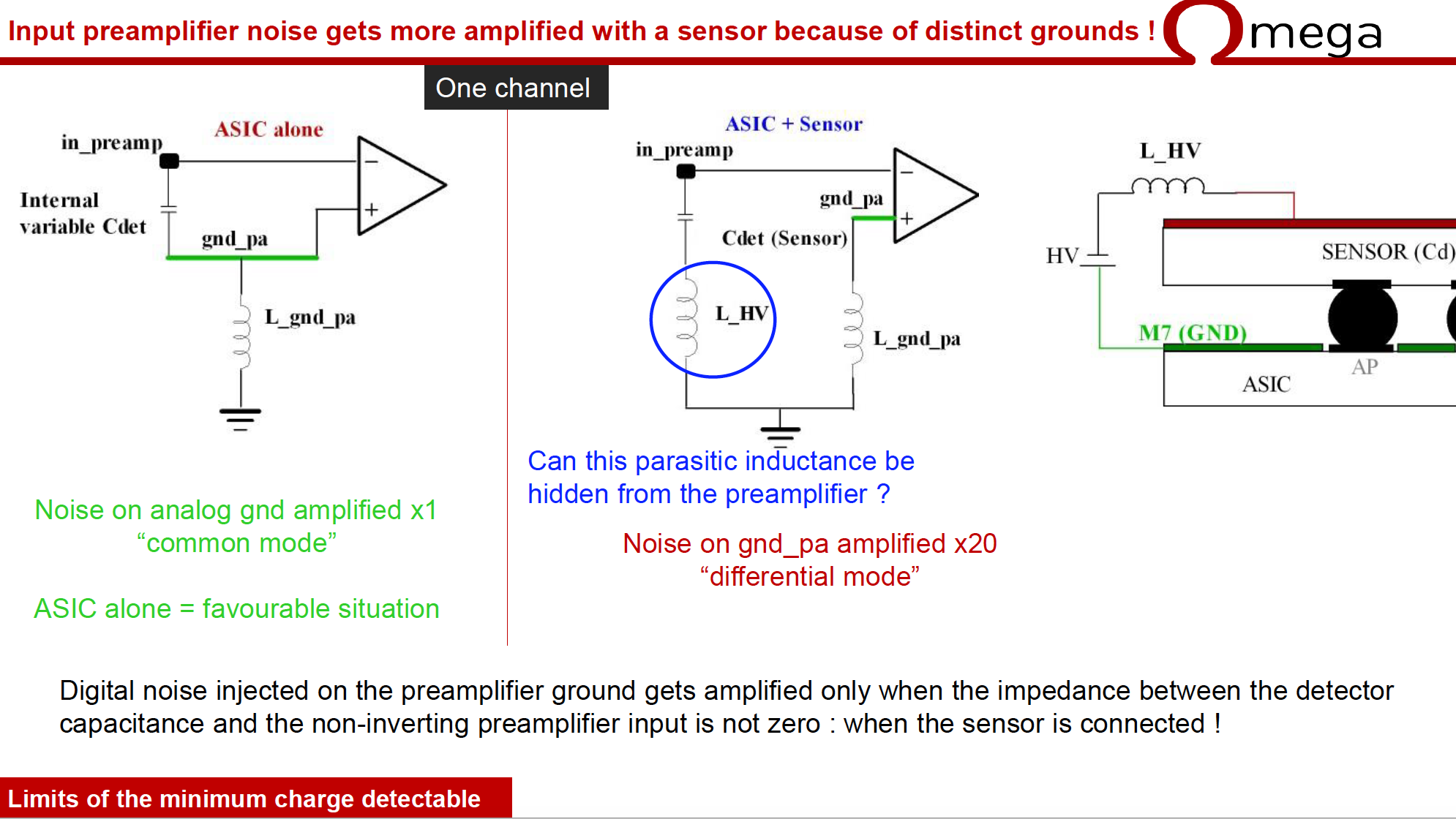 R.Gonçalo
ATLAS Week Lisbon
16
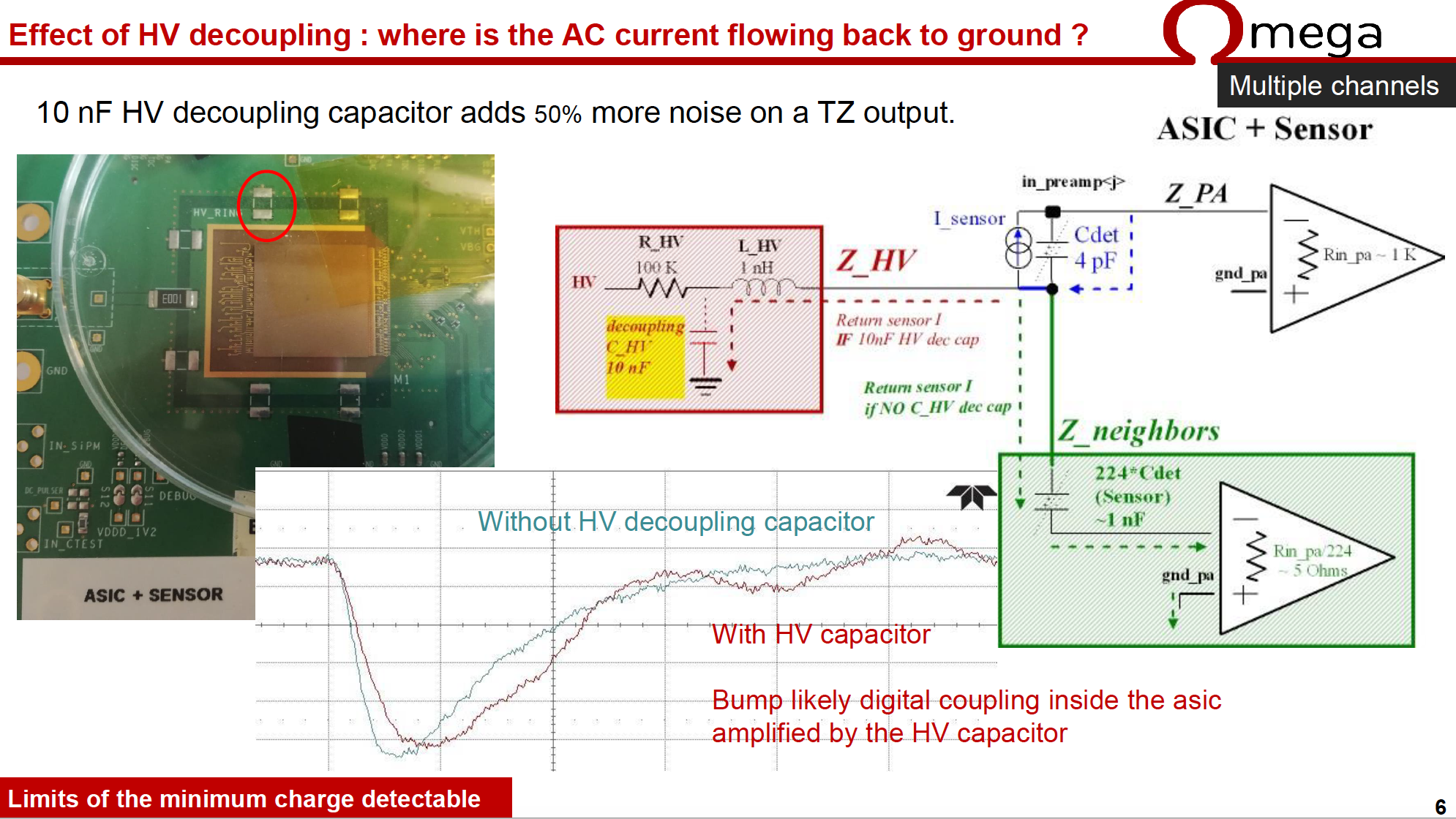 R.Gonçalo
ATLAS Week Lisbon
17
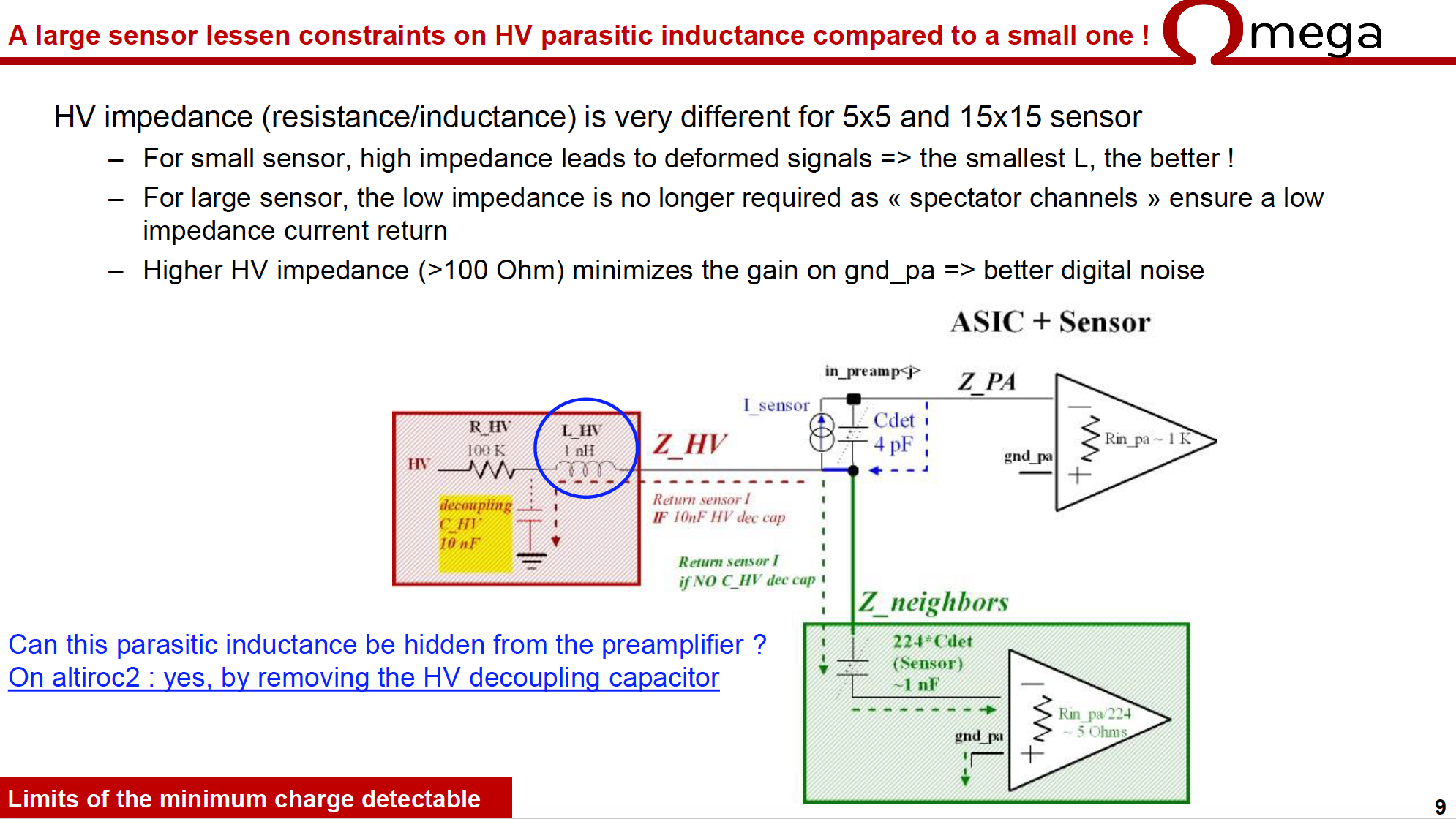 R.Gonçalo
ATLAS Week Lisbon
18